Ростовская область Тацинский район
МБОУ  Жирновская СОШ
   
Всероссийское детско-юношеское военно-патриотическое
общественное движение «Юнармия» 
Юнармейский отряд «Заря»
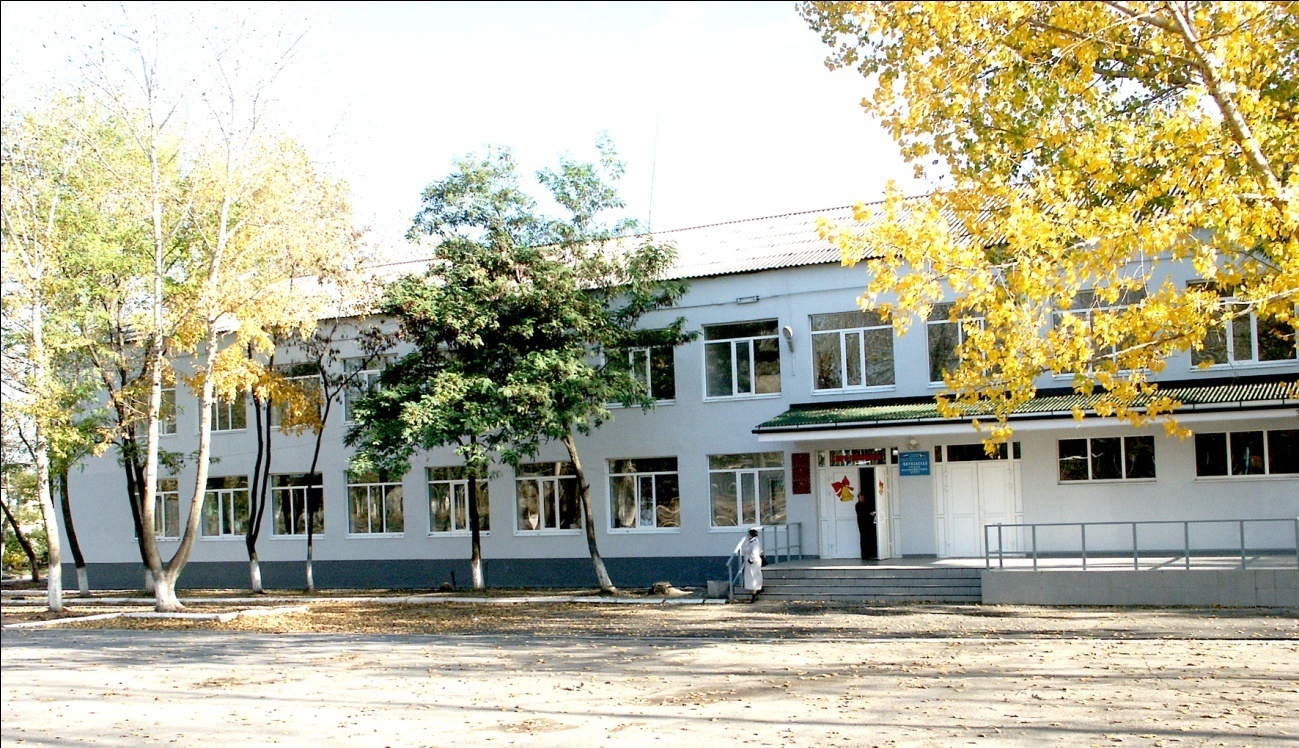 Педагог –организатор ОБЖ
Чумаченко С.А.
Движение «Юнармия» призвано улучшить патриотическое воспитание молодёжи.
Идея создания организации связана с ростом количества военно-патриотических объединений.Юнармия призвана систематизировать патриотическое движение, а также увлечь ребят военно-патриотической тематикой.- заниматься волонтёрской деятельностью;- принимать участие в крупных культурных и спортивных мероприятиях;- получать дополнительное образование и навыки оказания первой помощи.
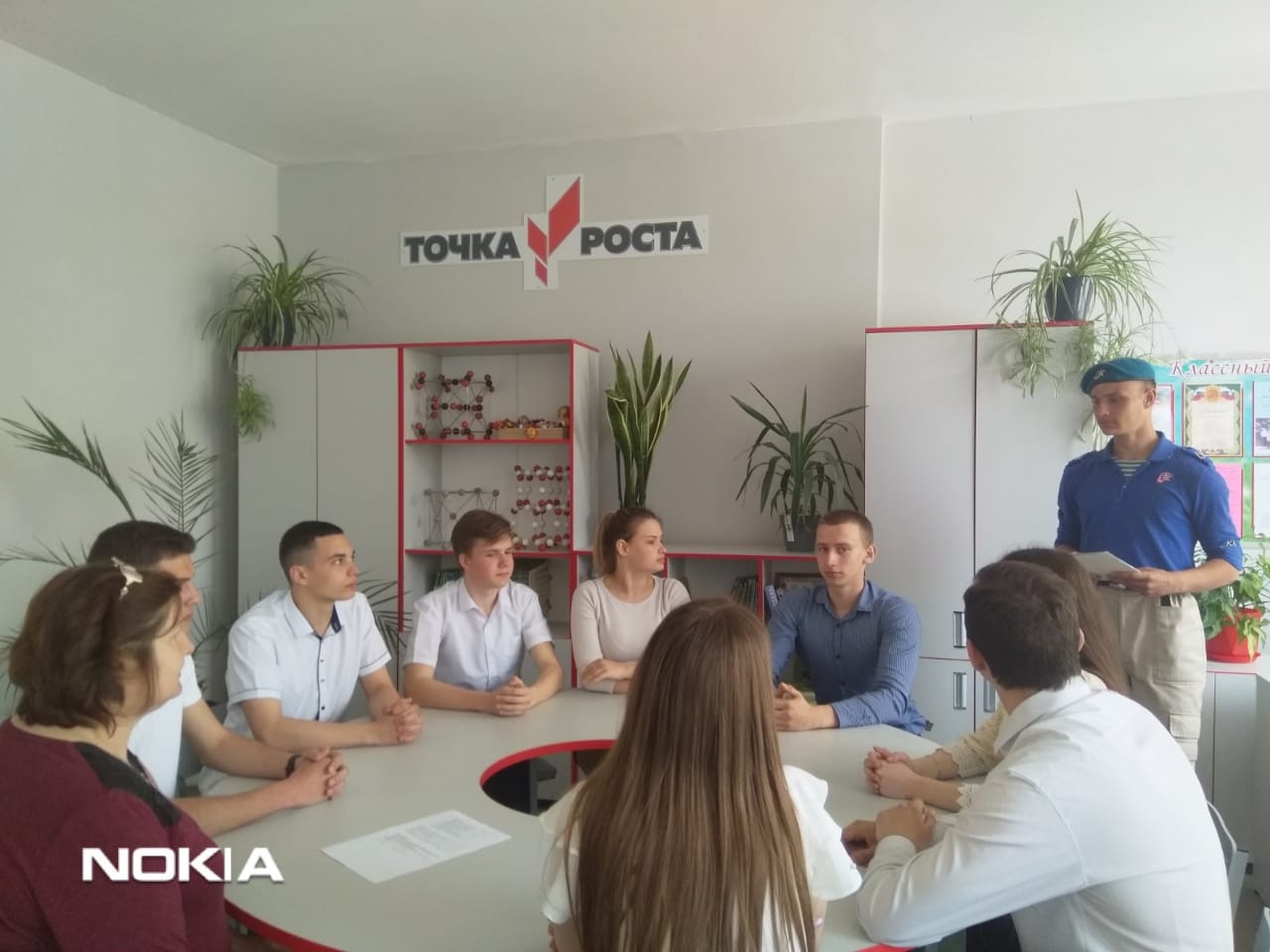 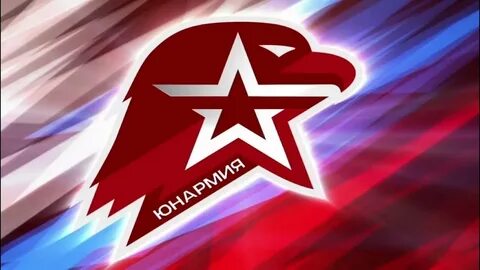 Детско-юношеское движение  Юнармия
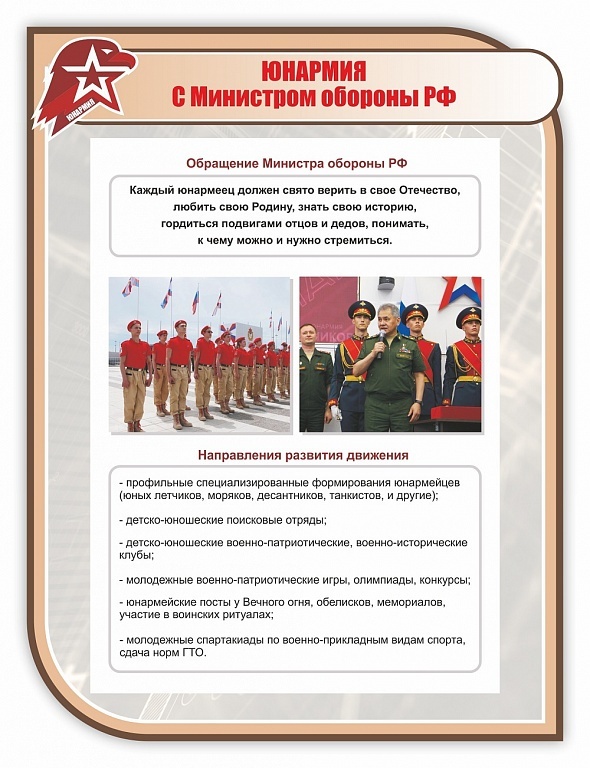 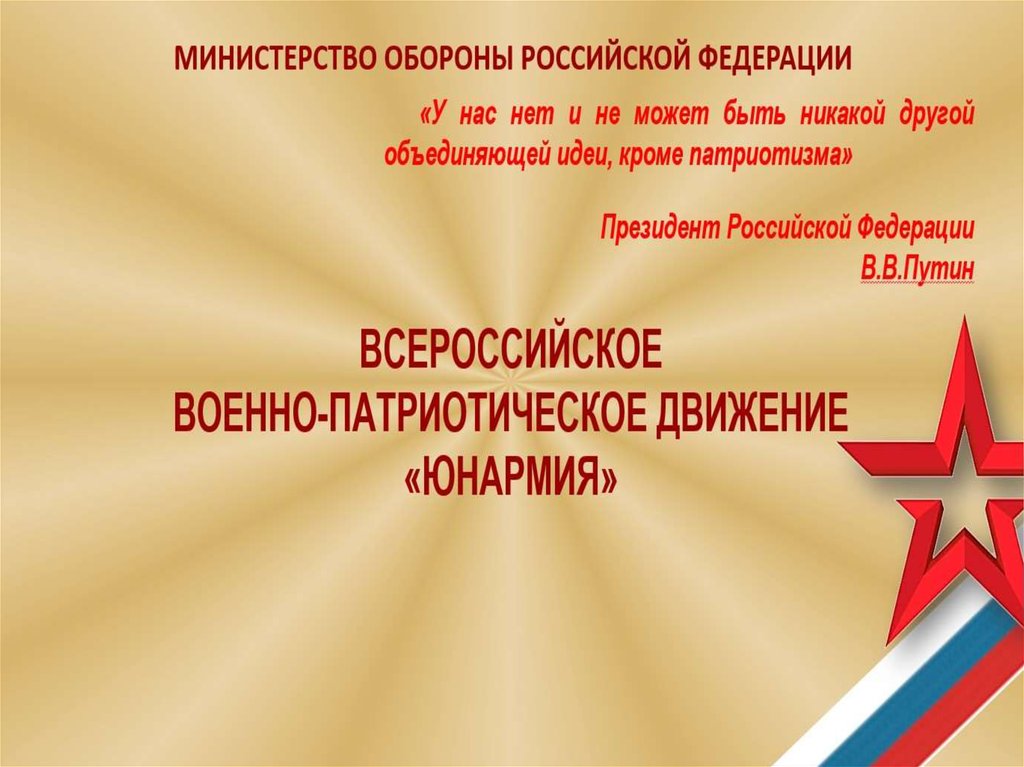 Состав отряда «Заря»
Командир отряда: Кравченко Дарья
Ф.И.О. юнармейцев: 
Карпова Екатерина
Гнилорыбов Антон
Дьяченко Степан
Калашникова Арина
Вакалова Валерия
Гнилицкий Максим
Черных Алевтина
Ранняя Арина Владимировна
 Лысенко Егор
Бочарова Варвара
Гончарова Виктория
Горбатов Данил
Михайличенко Максим
Крыжановская Ксения
Осяткина Яна
Ушакова Анна
Кипка Игорь
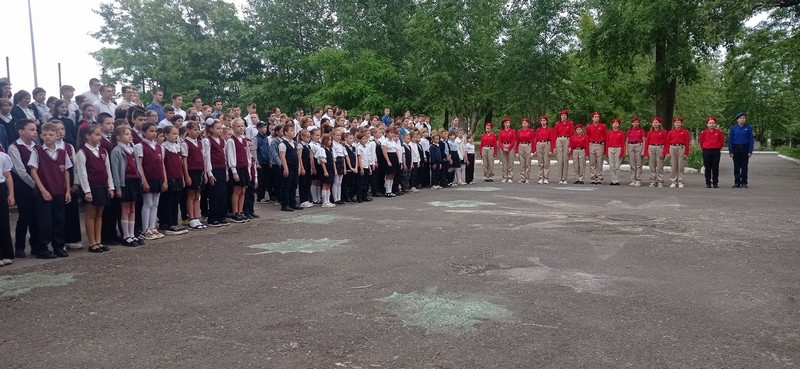 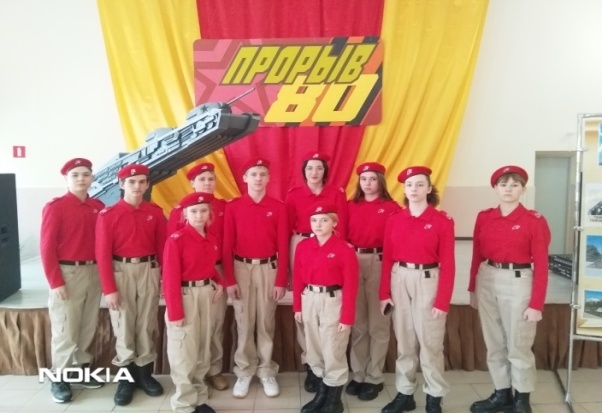 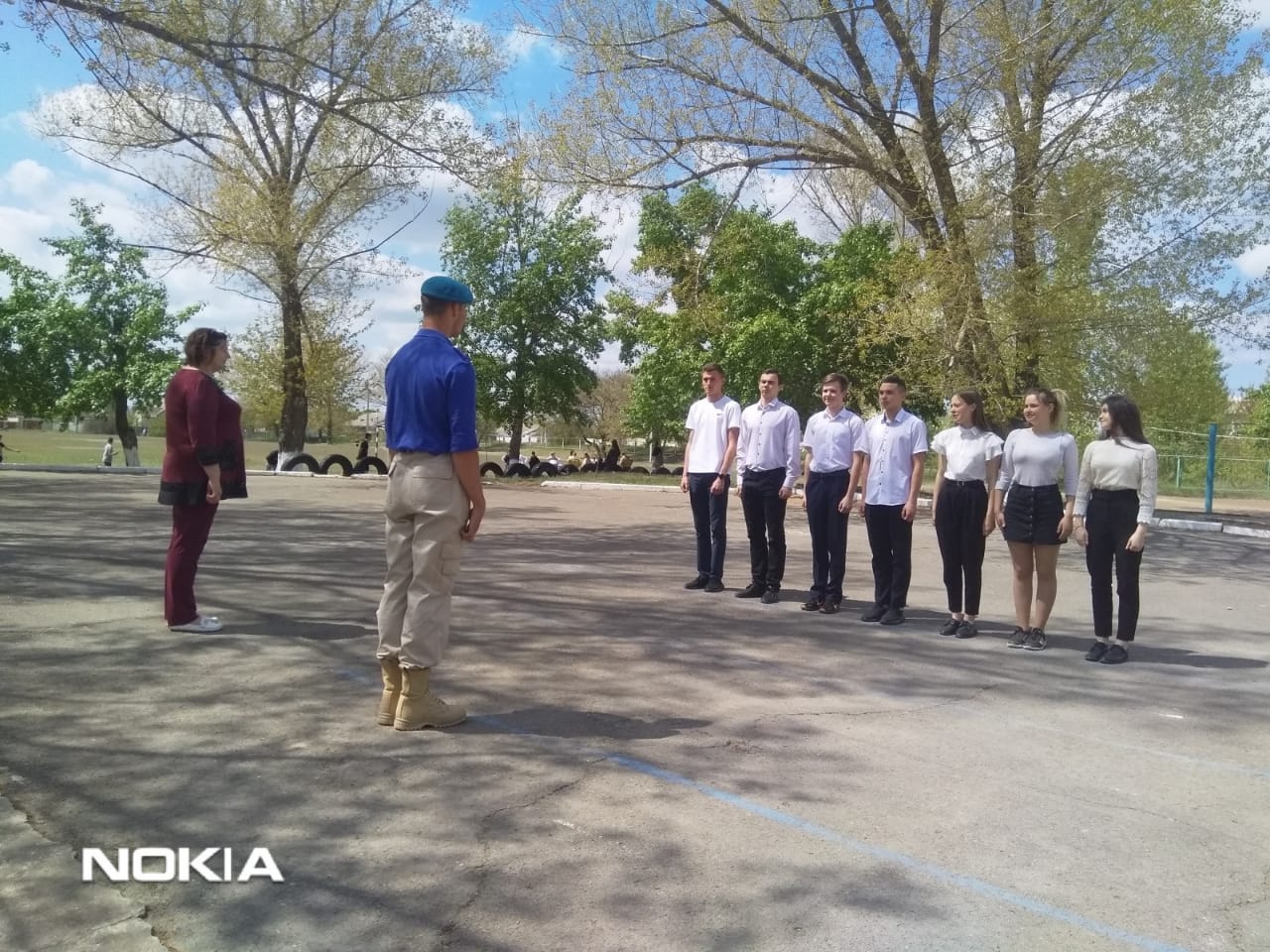 Цели юнармейского движения:
участие в реализации государственной молодежной политики
Российской Федерации;

всестороннее развитие и совершенствование личности детей и
подростков, удовлетворение их индивидуальных потребностей в
интеллектуальном, нравственном и физическом совершенствовании;

повышение в обществе авторитета и престижа военной службы;

сохранение и приумножение патриотических традиций;

формирование у молодежи готовности и практической способности к
выполнению гражданского долга и конституционных обязанностей по
защите Отечества
План мероприятий отряда «Заря»
1.
Выбор руководителя отряда
сентябрь 2023 г.
Ответственные                                Зам.директора по ВР Клименова И.И.,
                                                              Чумаченко С.А.
2.
Комплектование юнармейского отряда образовательной организации
сентябрь 2023 г.
                                                             Чумаченко С.А.
3.
Торжественный прием в юнармейское  движение
                                                          
4.
Разработка  плана деятельности отряда на 2023-2024 учебный год
сентябрь 2023г.
                                                              Чумаченко С.А.
5. Проведение занятий с юнармейским отрядом. 
                                                               Раков В.М. , Чумаченко С.А., Лозовая Л.С.
Деятельностьюнармейского отряда «Заря»МБОУ Жирновская СОШ
В течение учебного года члены отряда приняли участие в следующих значимых мероприятиях:
1. Вступление в ряды юнармейцев.
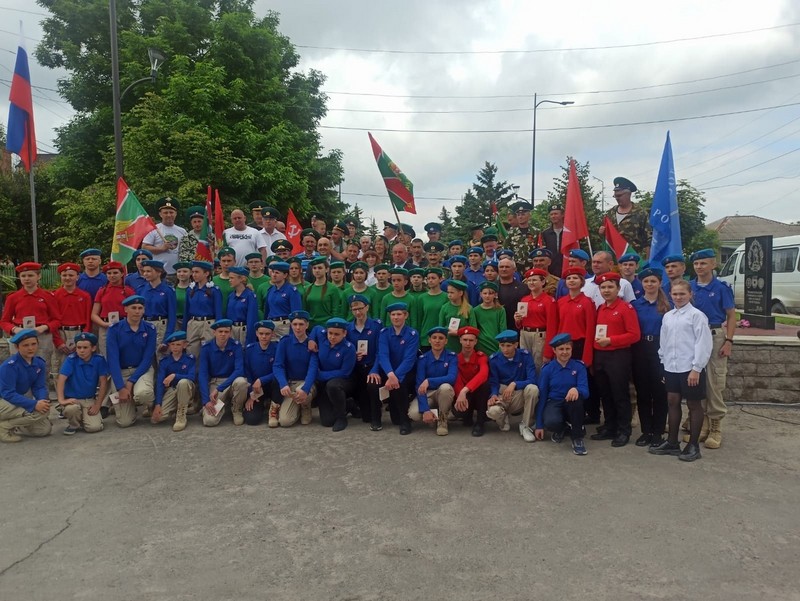 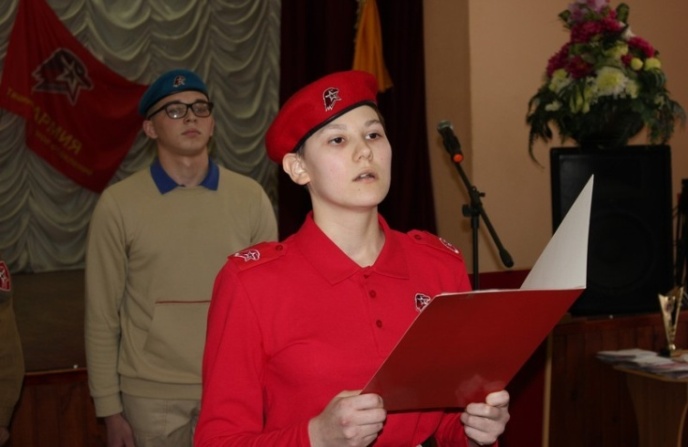 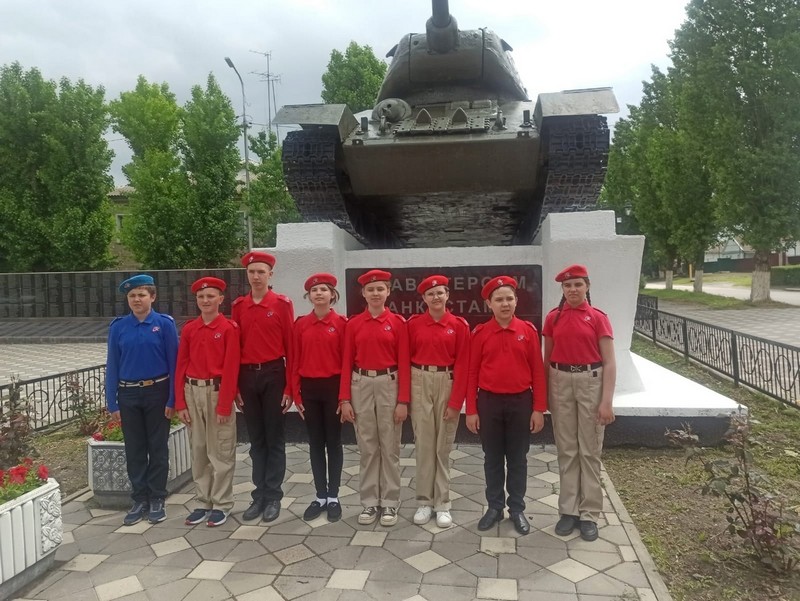 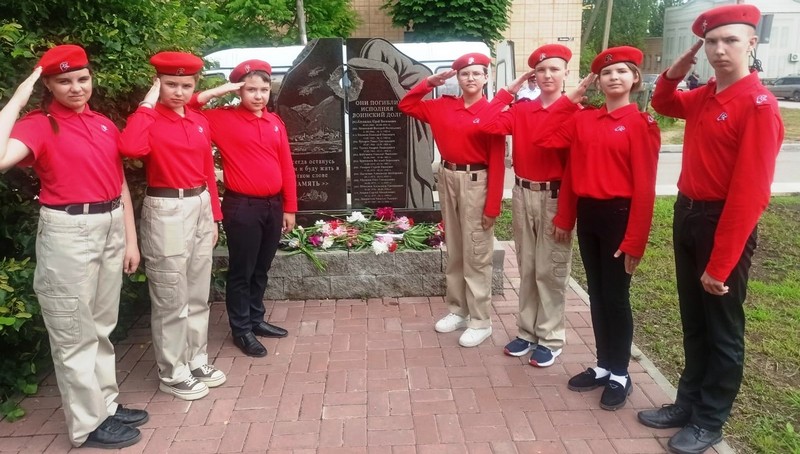 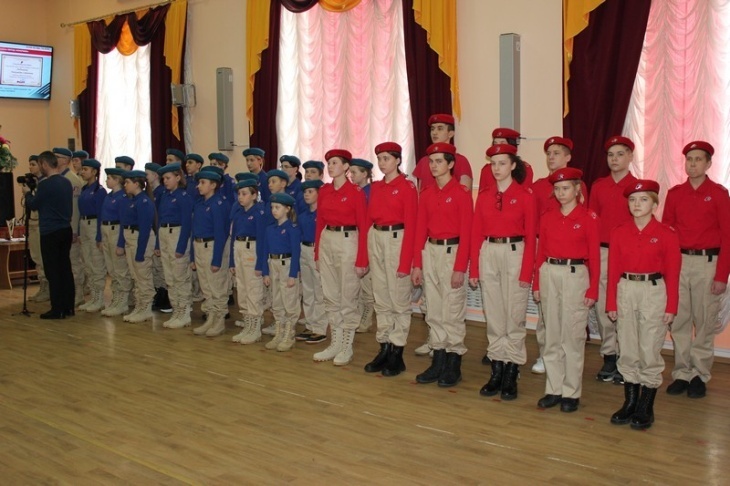 Деятельностьюнармейского отряда «Заря»МБОУ Жирновская СОШ
2.Участие в традиционной линейке с выносом флага, исполнением гимна РФ.
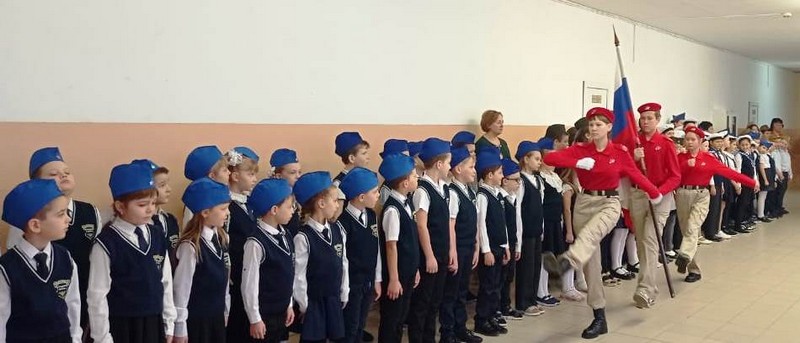 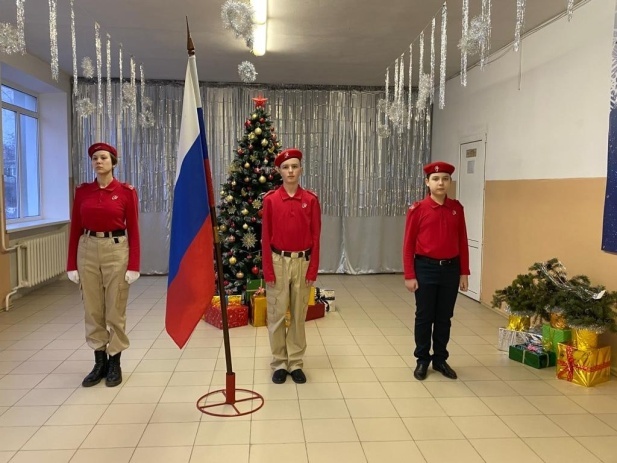 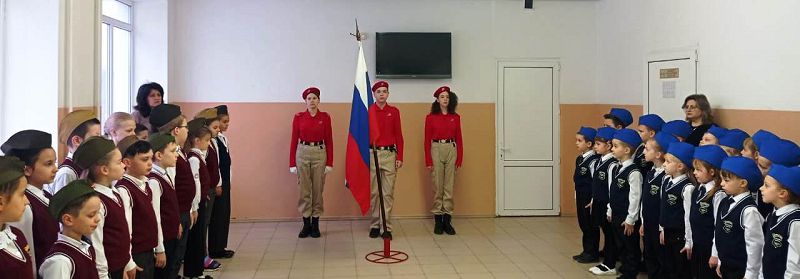 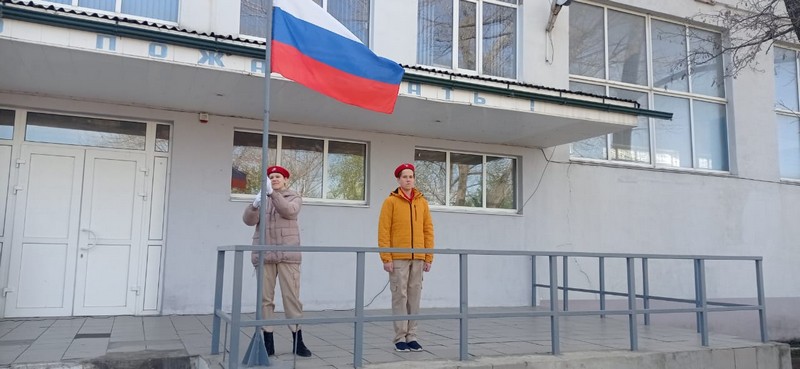 Деятельностьюнармейского отряда»Заря»МБОУ Жирновская СОШ
3.    Торжественная линейка
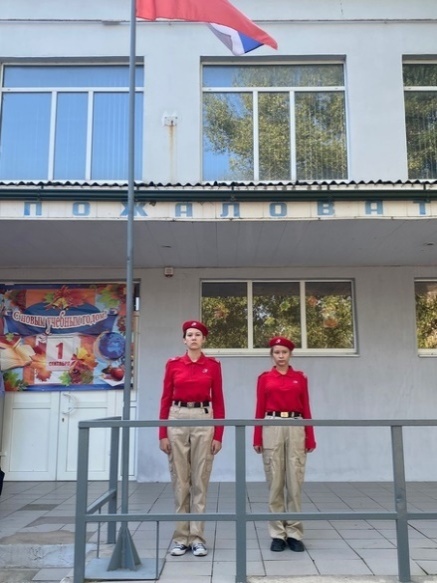 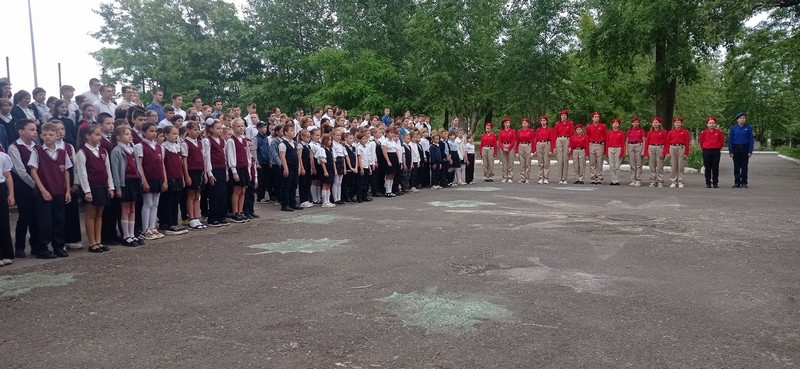 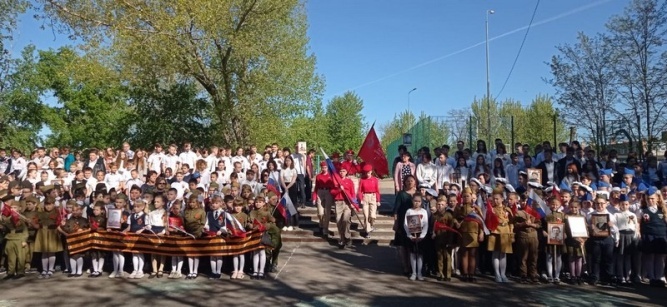 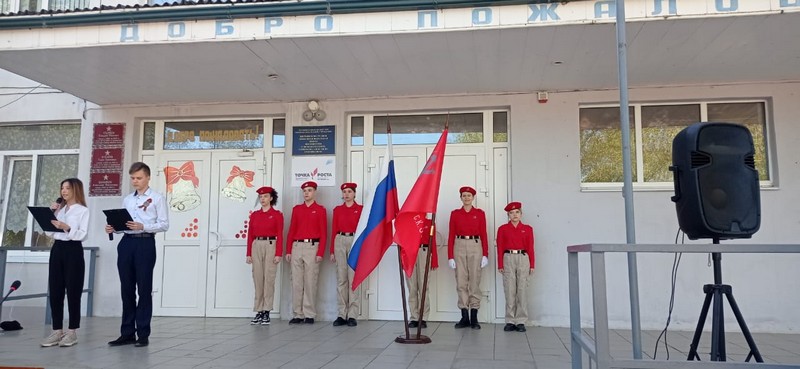 Деятельностьюнармейского отряда «Заря»МБОУ Жирновская СОШ
Деятельностьюнармейского отряда»Заря»МБОУ Жирновская СОШ
5.Участие в мероприятии «Открытие парты Героя»
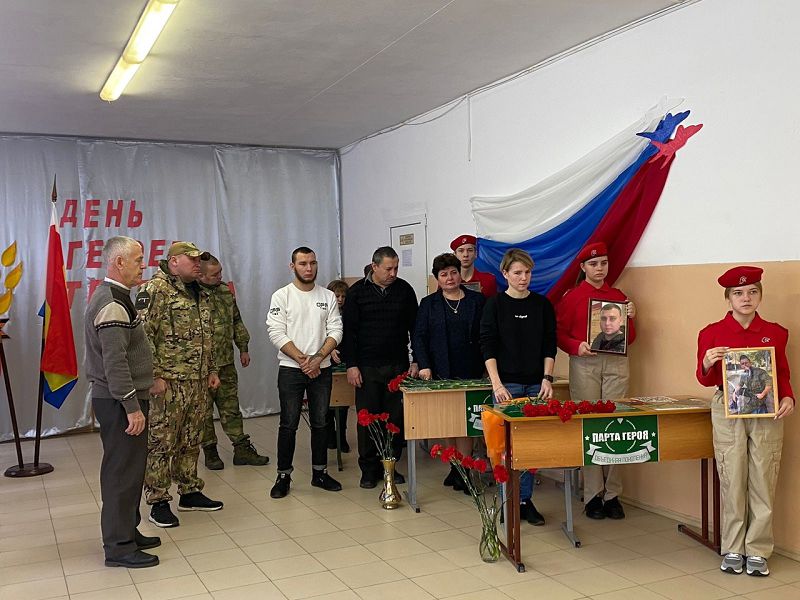 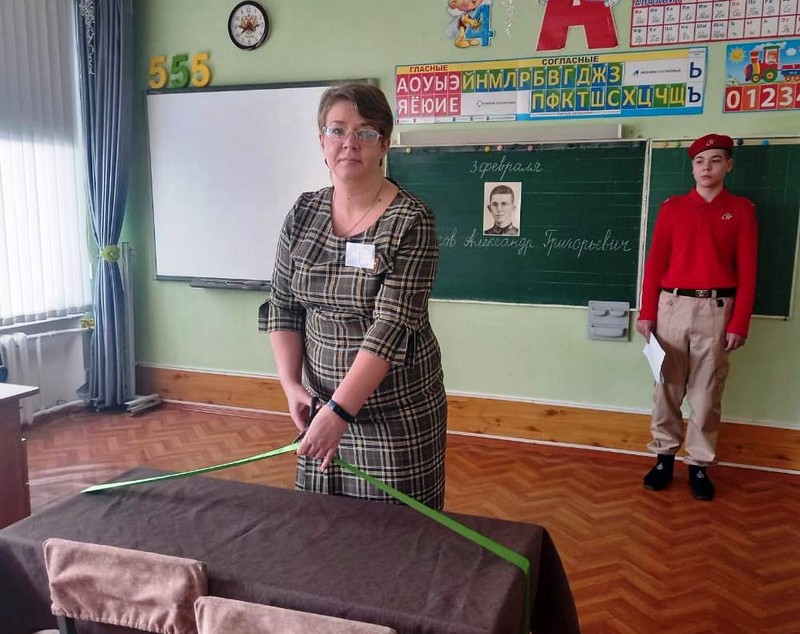 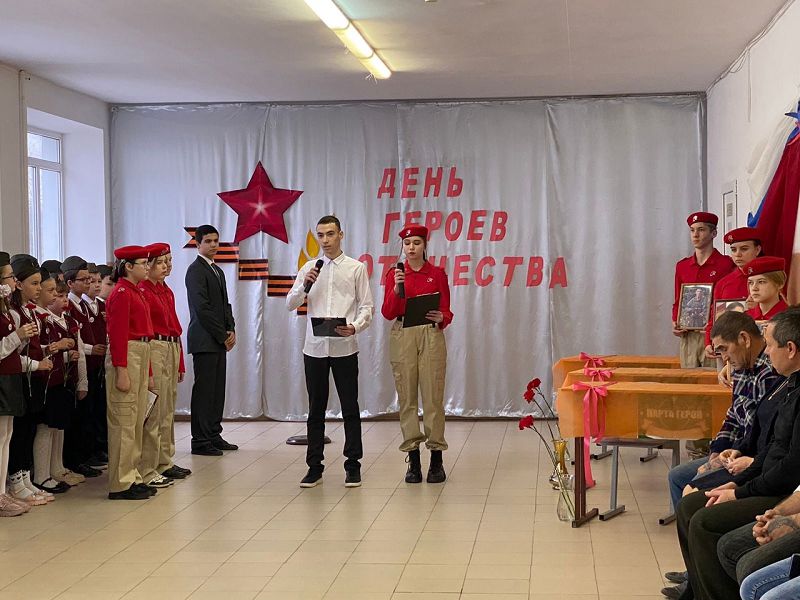 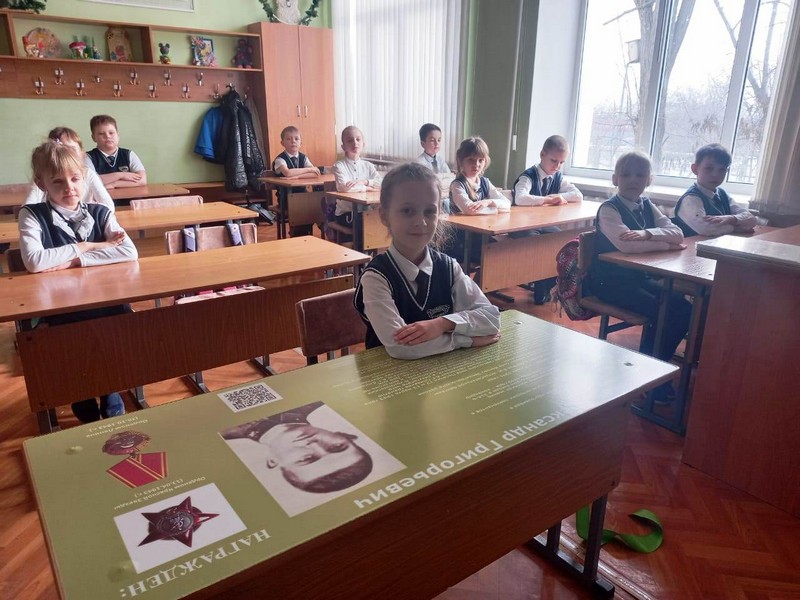 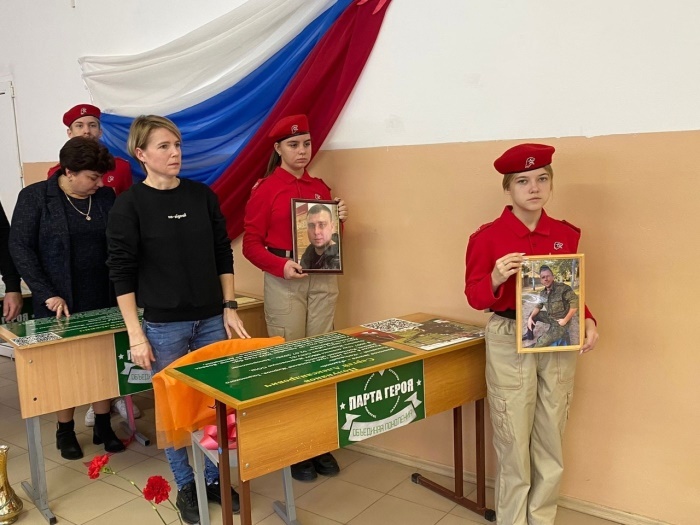 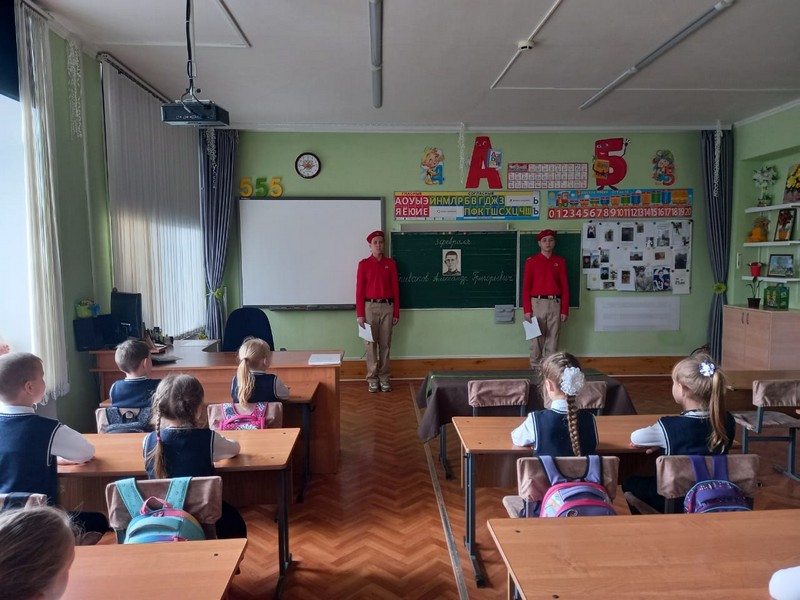 Деятельностьюнармейского отряда «Заря»МБОУ Жирновская СОШ
Деятельностьюнармейского отряда»Заря»МБОУ Жирновская СОШ
6.   Участие в акции «Письмо солдату».
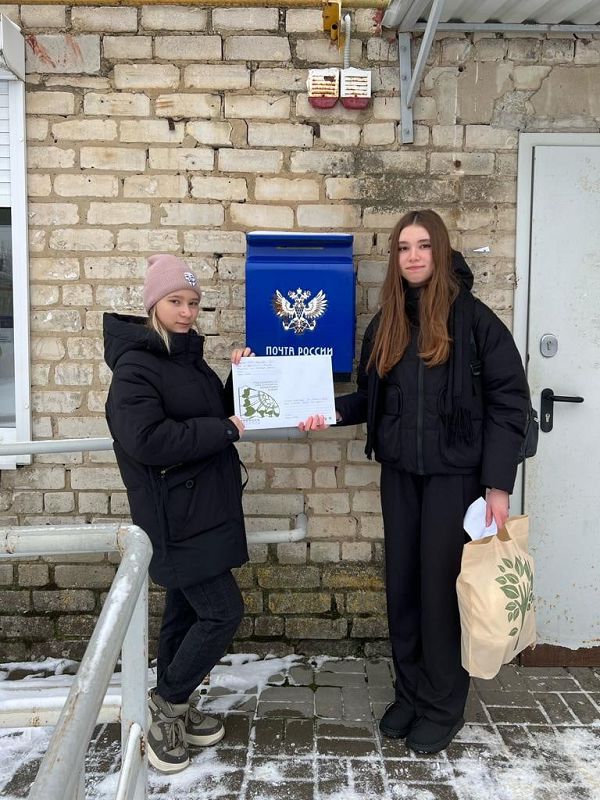 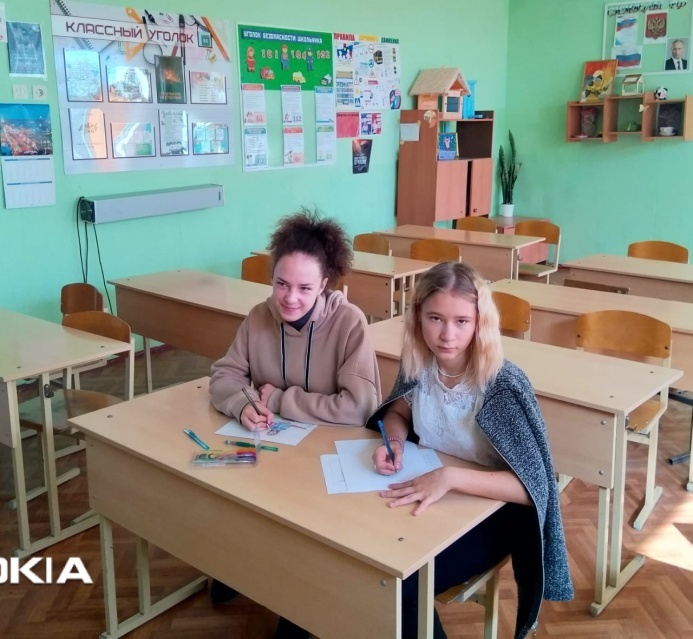 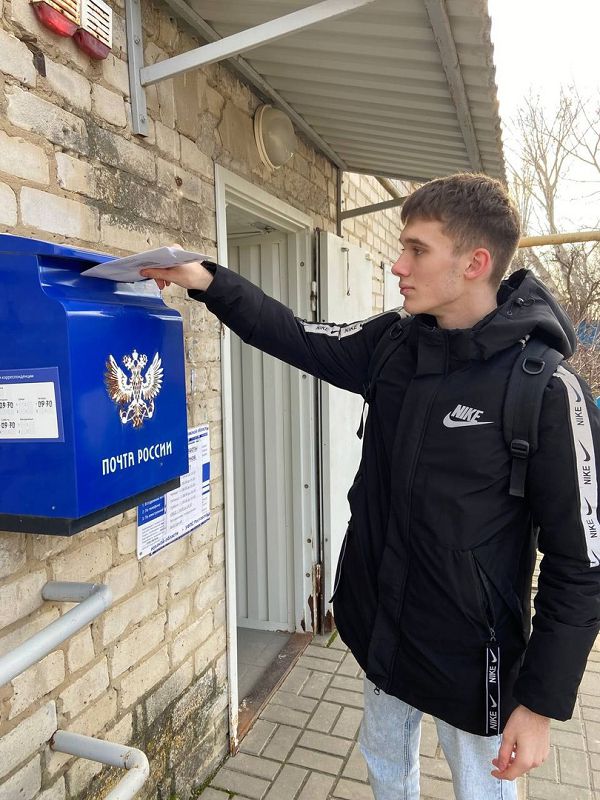 Деятельностьюнармейского отряда «Заря»МБОУ Жирновская СОШ
7.  «Урок Мужества»
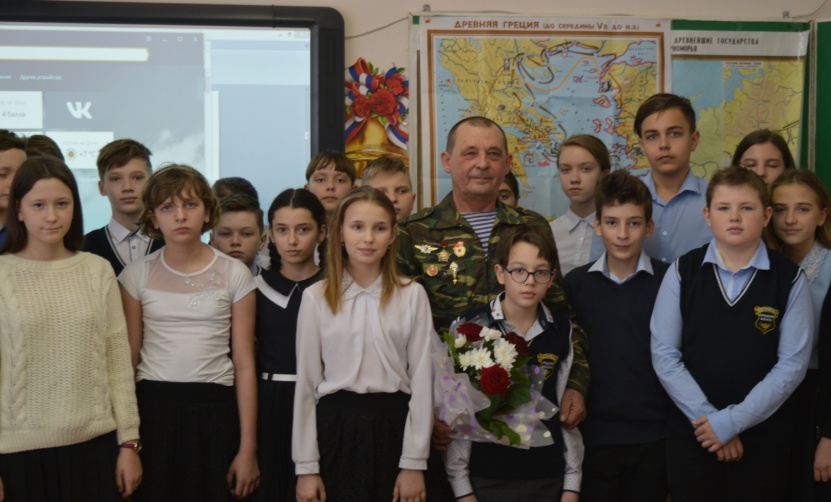 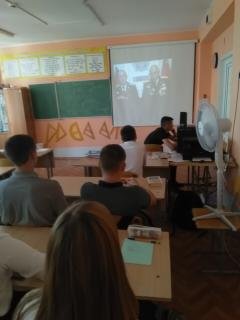 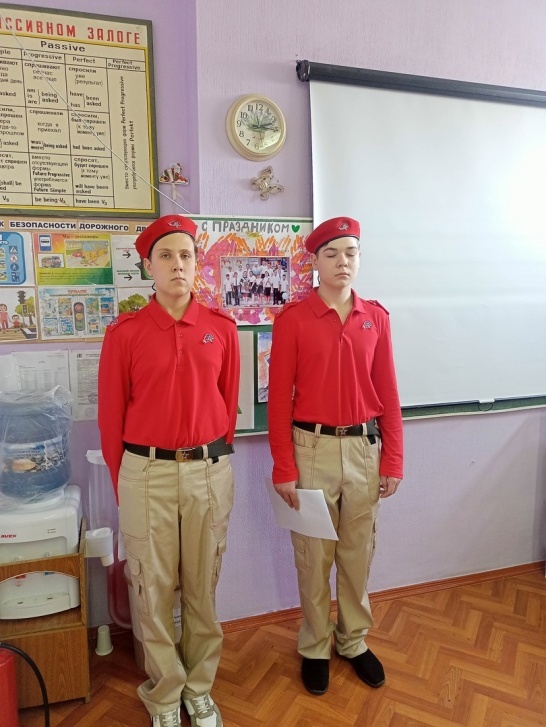 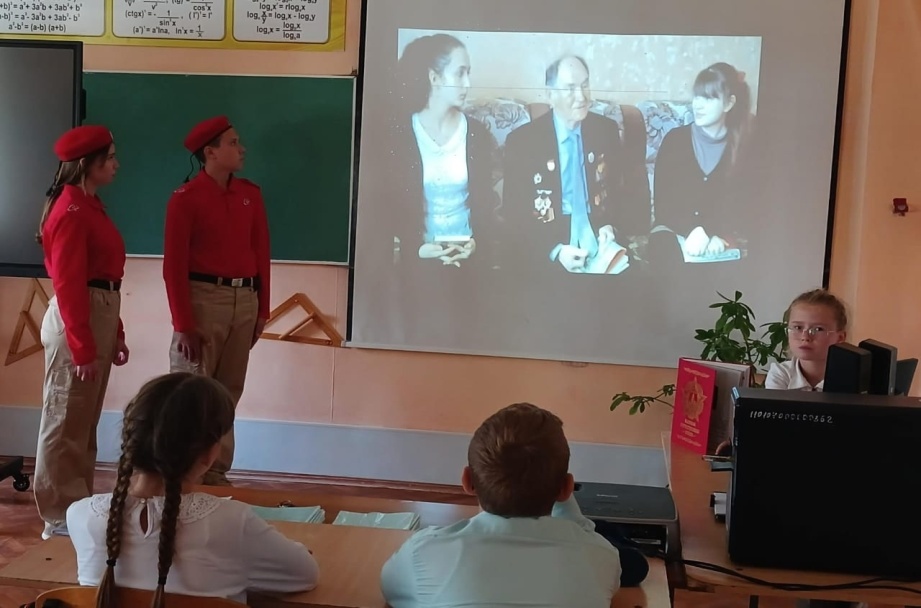 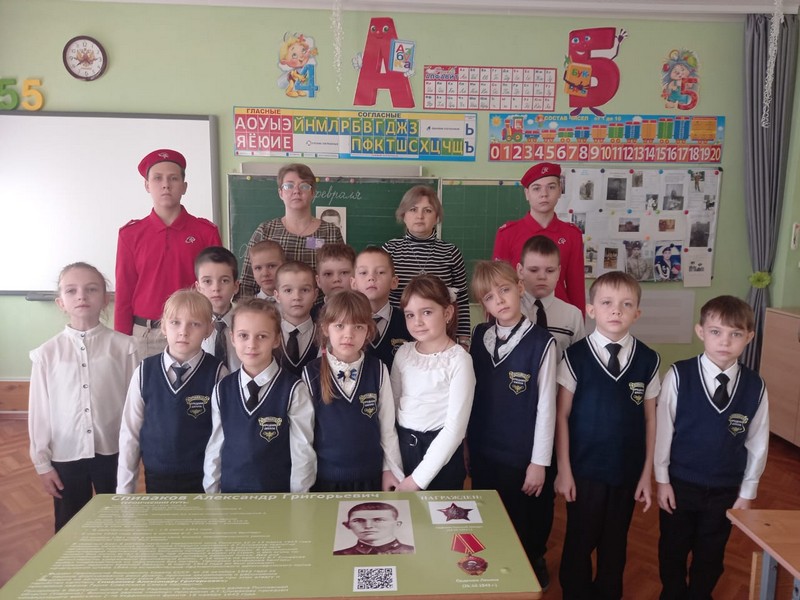 Деятельностьюнармейского отряда»Заря»МБОУ Жирновская СОШ
Деятельностьюнармейского отряда «Заря»МБОУ Жирновская СОШ
8. Гуманитарная помощь для участников СВО; участие в акции «Свеча Победы».
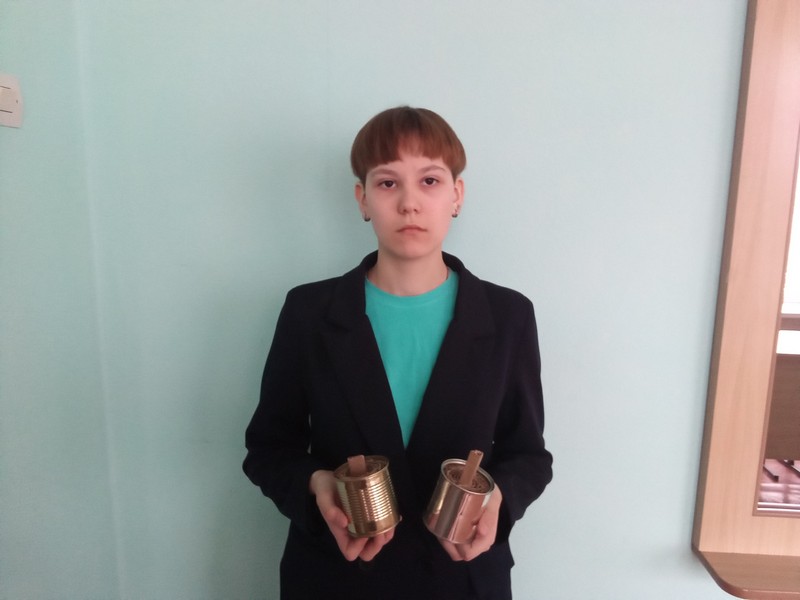 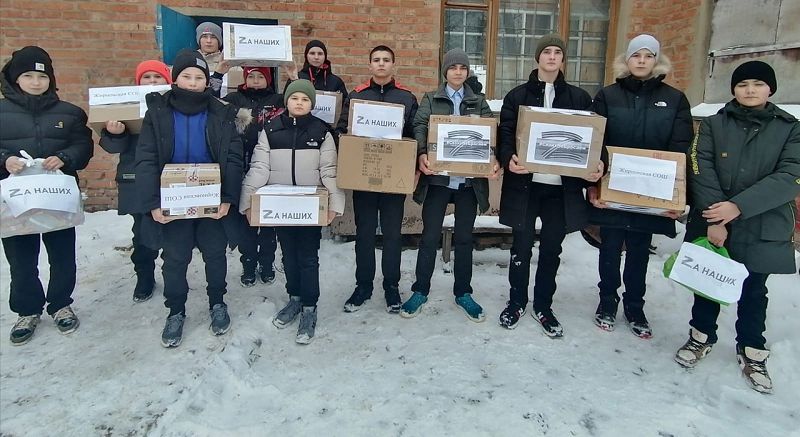 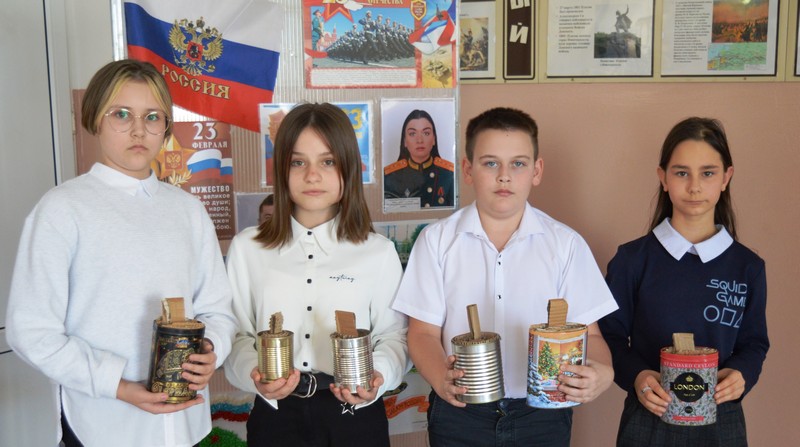 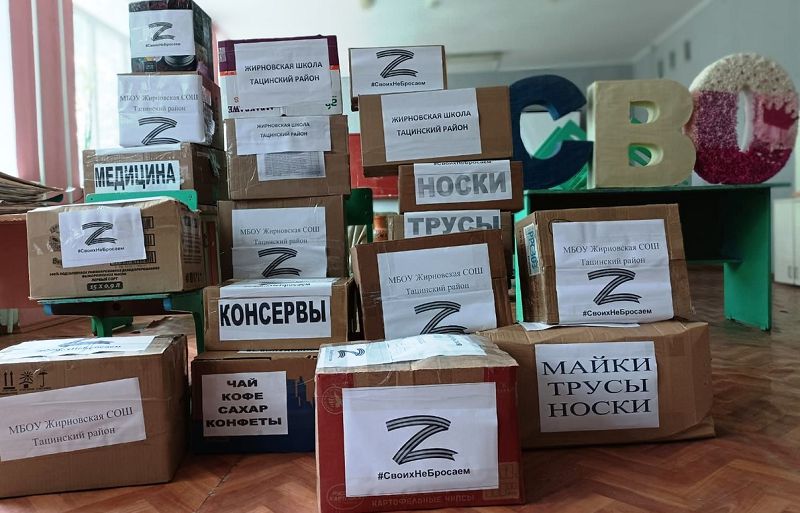 Деятельностьюнармейского отряда»Заря»МБОУ Жирновская СОШ
9.Поздравление тружеников тыла с Днем Победы; помощь труженикам тыла.
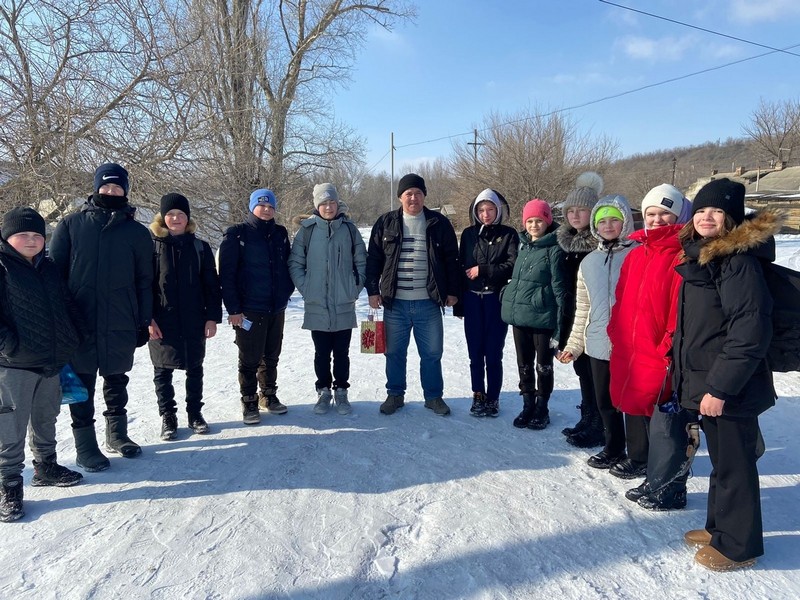 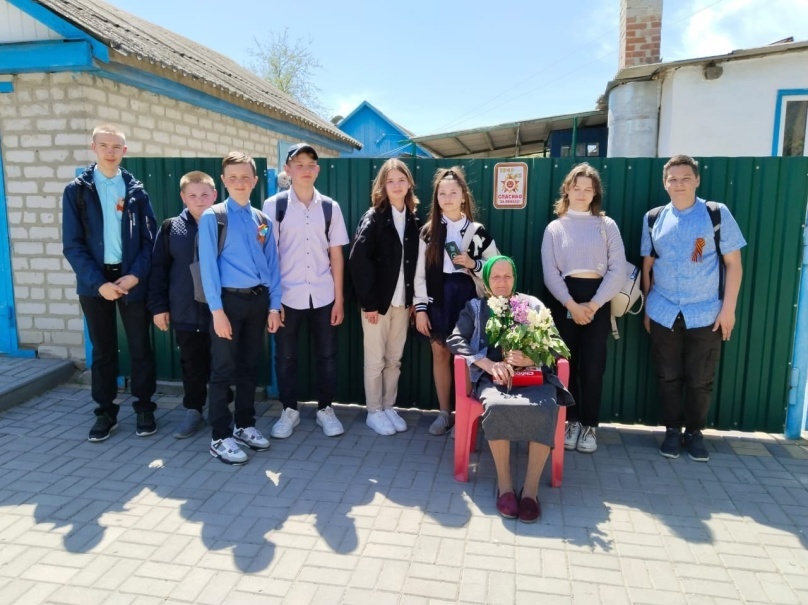 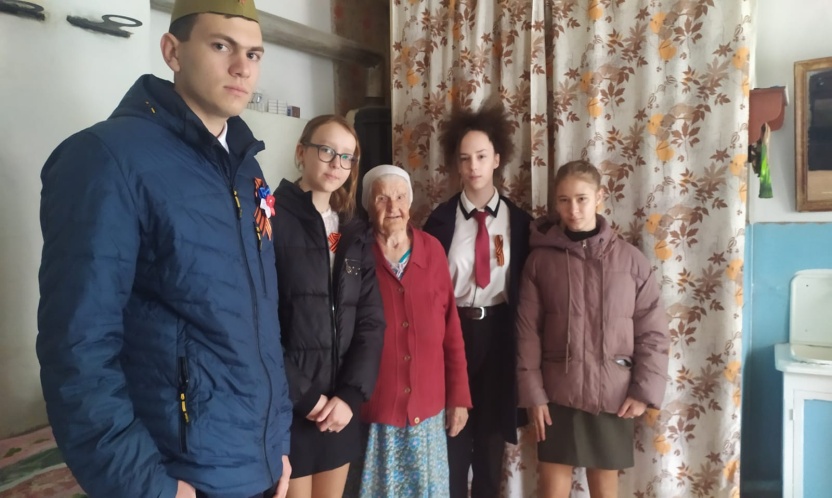 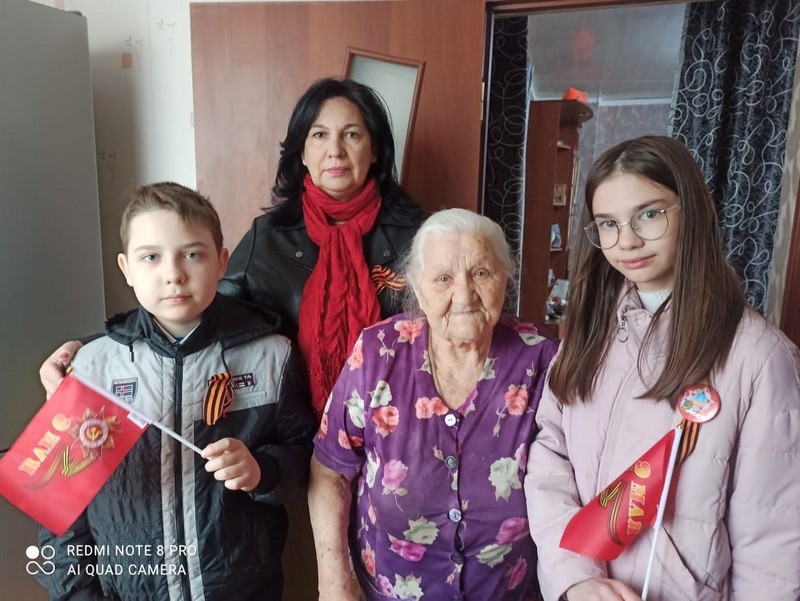 Деятельностьюнармейского отряда»Заря»МБОУ Жирновская СОШ
10. Мероприятия в рамках оборонно-массовой и  патриотической работы; тематические беседы, посвященные Дням воинской славы России.
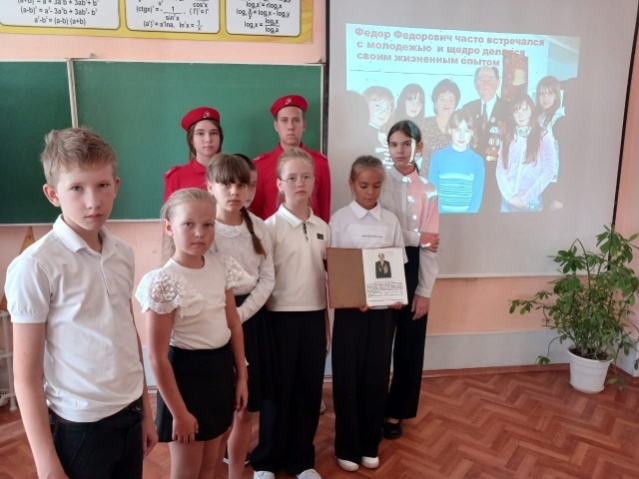 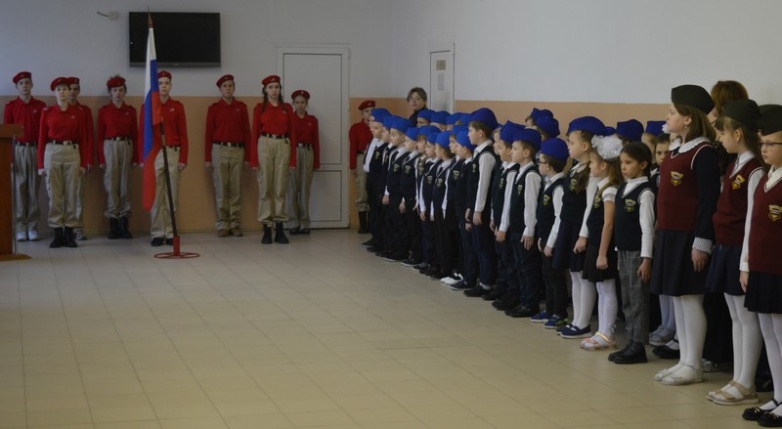 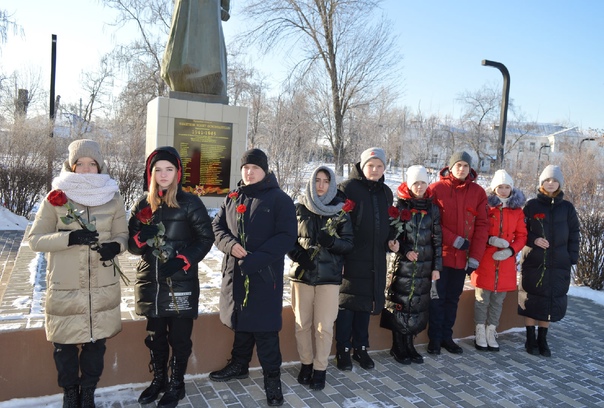 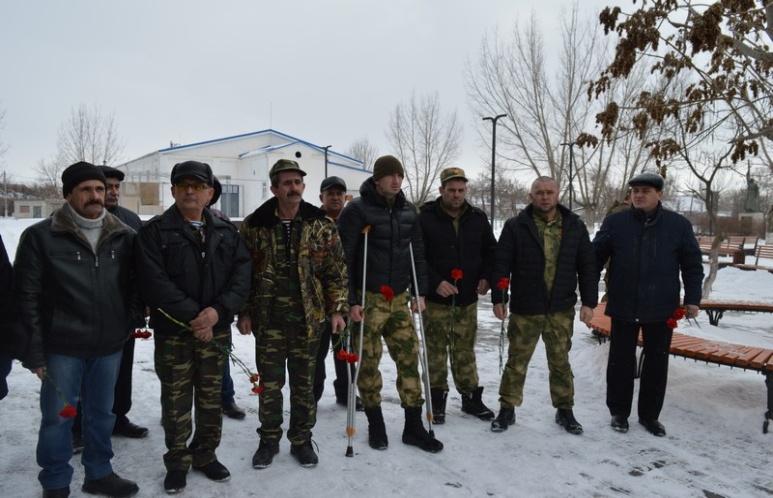 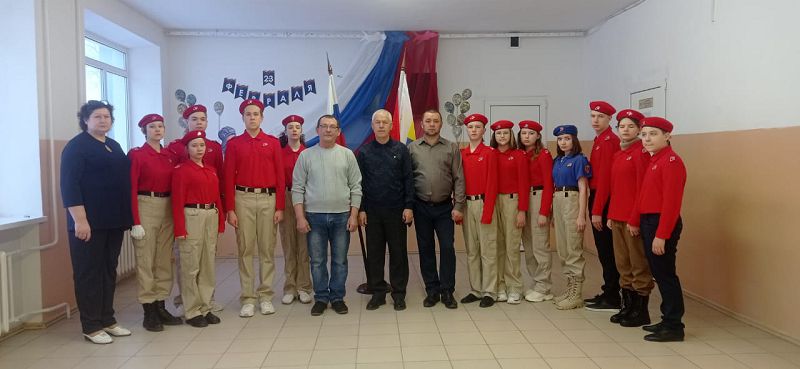 Деятельностьюнармейского отряда «Заря»МБОУ Жирновская СОШ
11.Участие в марафоне «Движение первых»
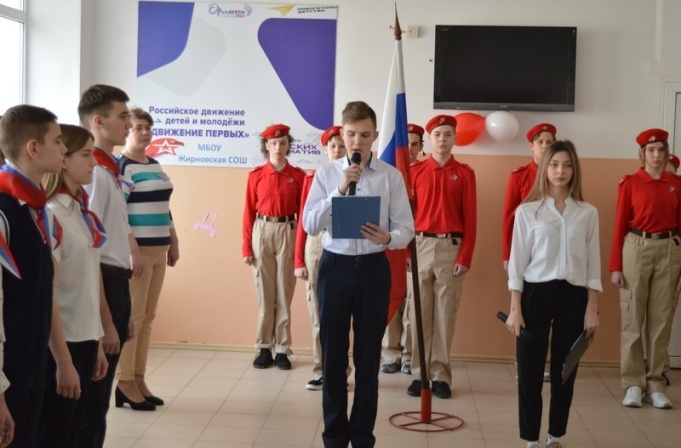 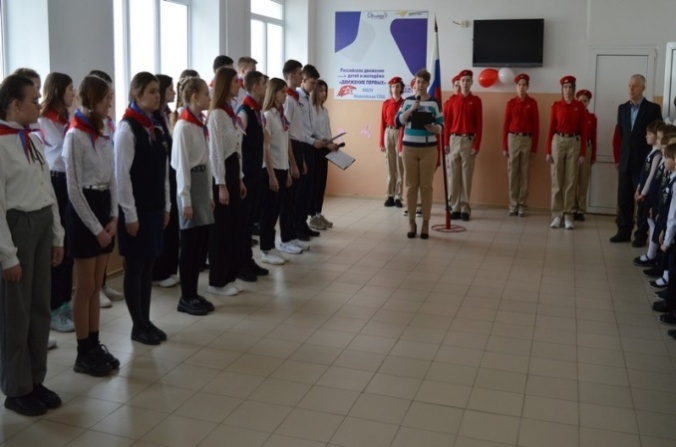 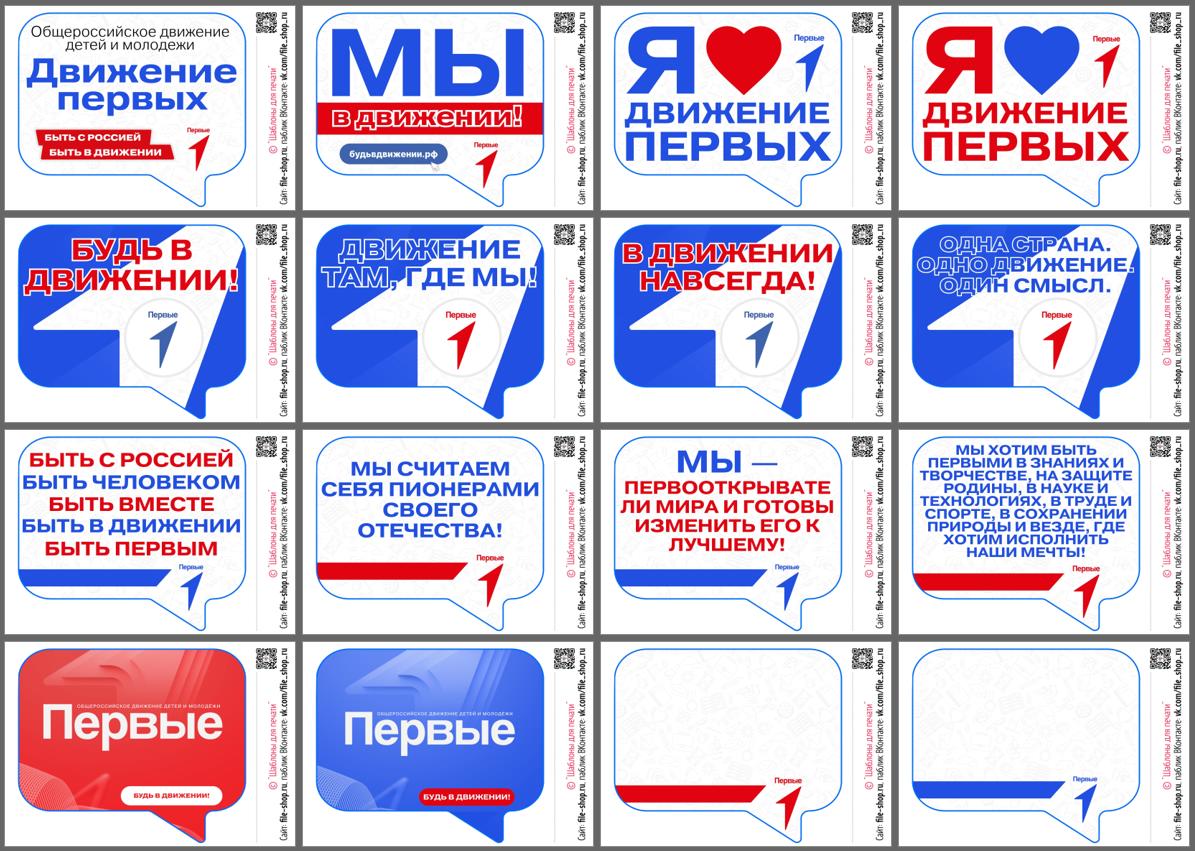 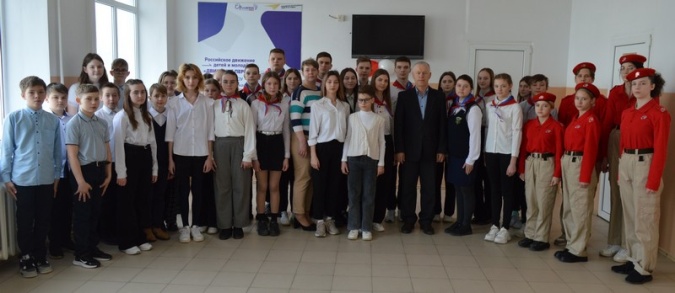 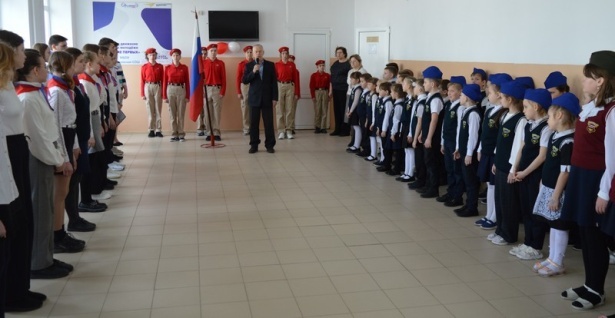 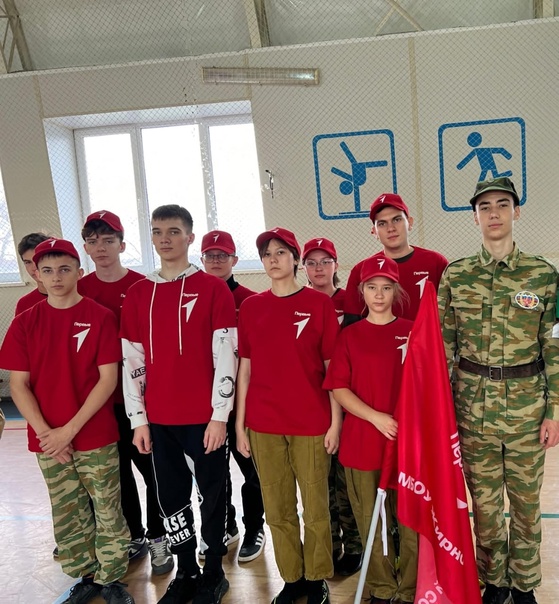 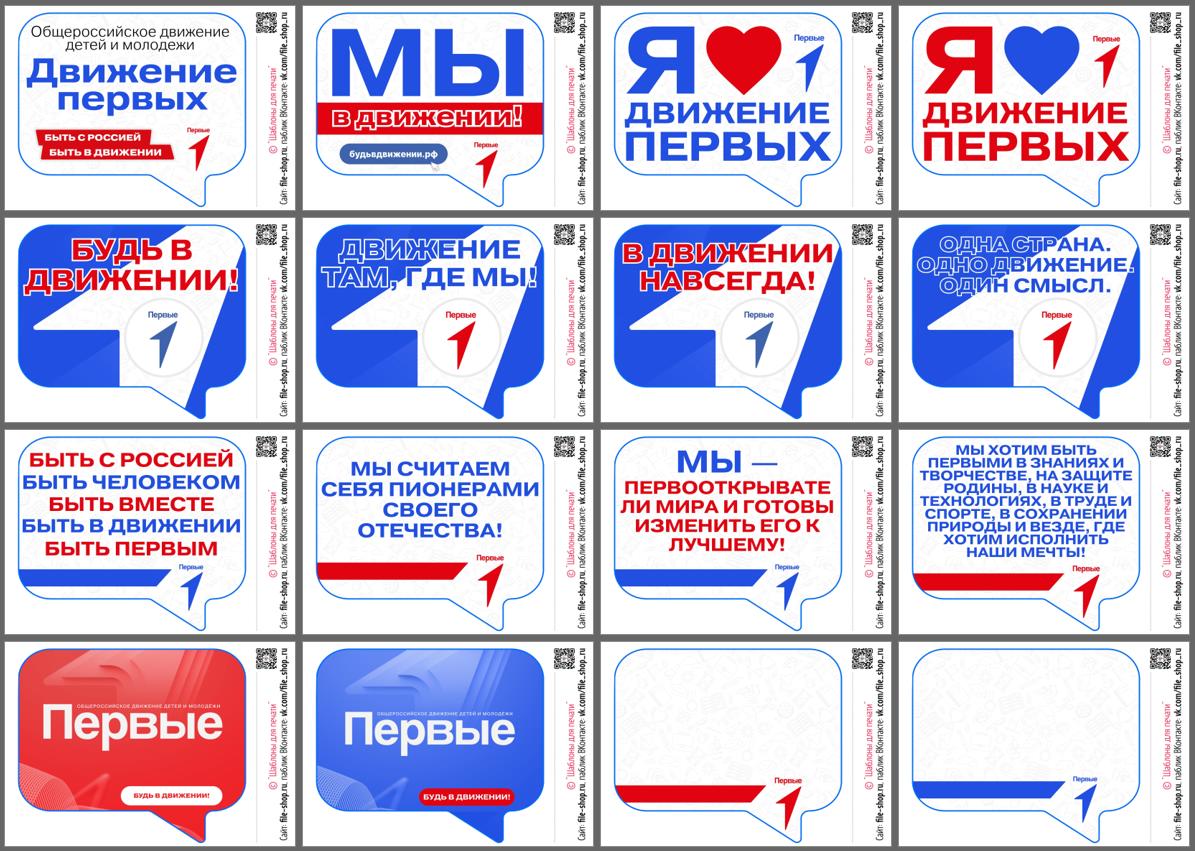 Деятельностьюнармейского отряда «Заря»МБОУ Жирновская СОШ
12. Спортивные  мероприятия и соревнования с участием юнармейцев.
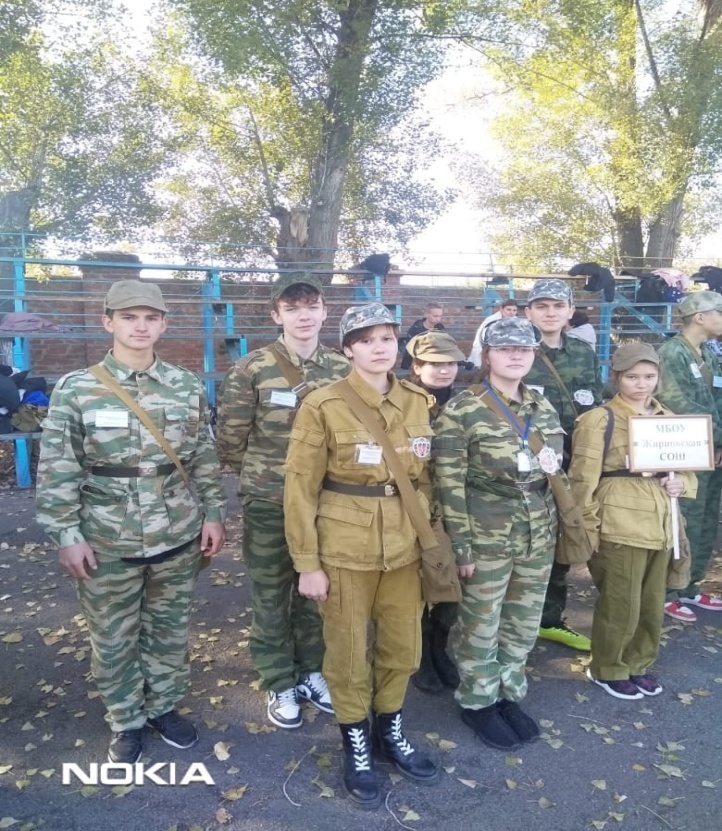 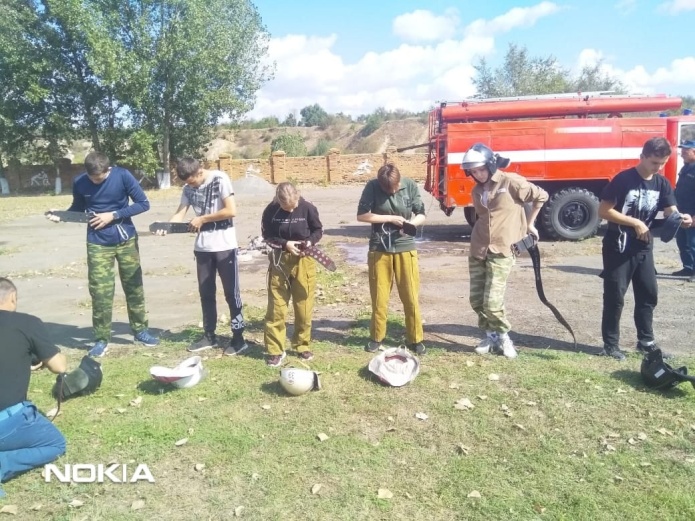 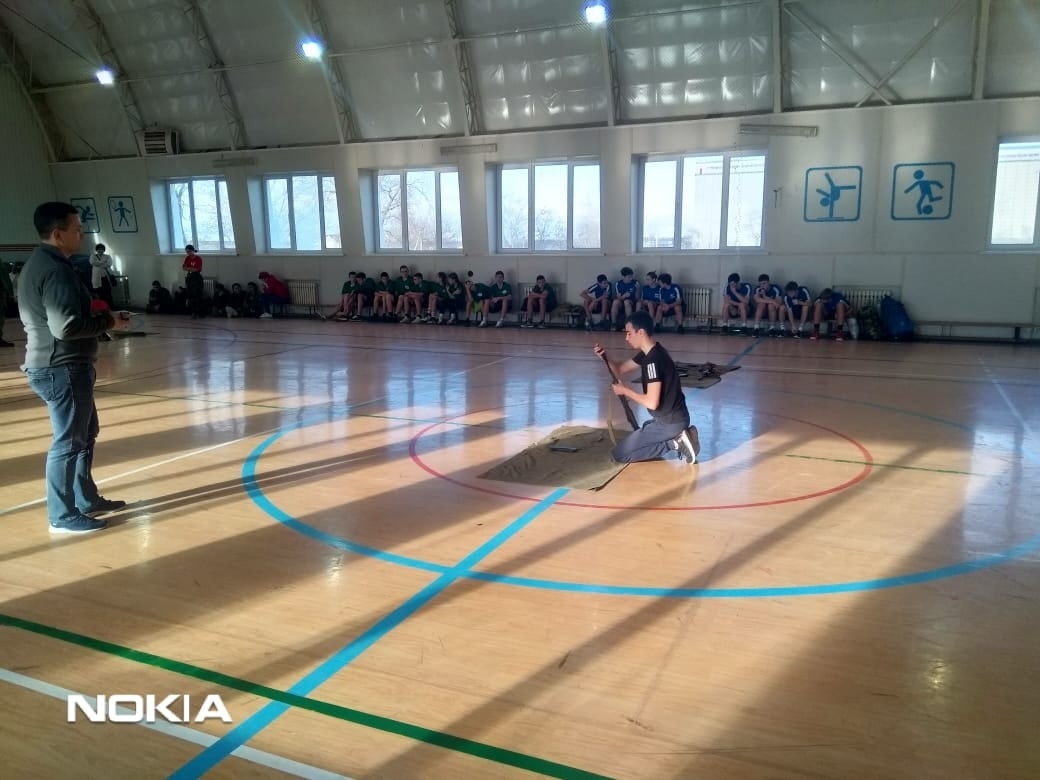 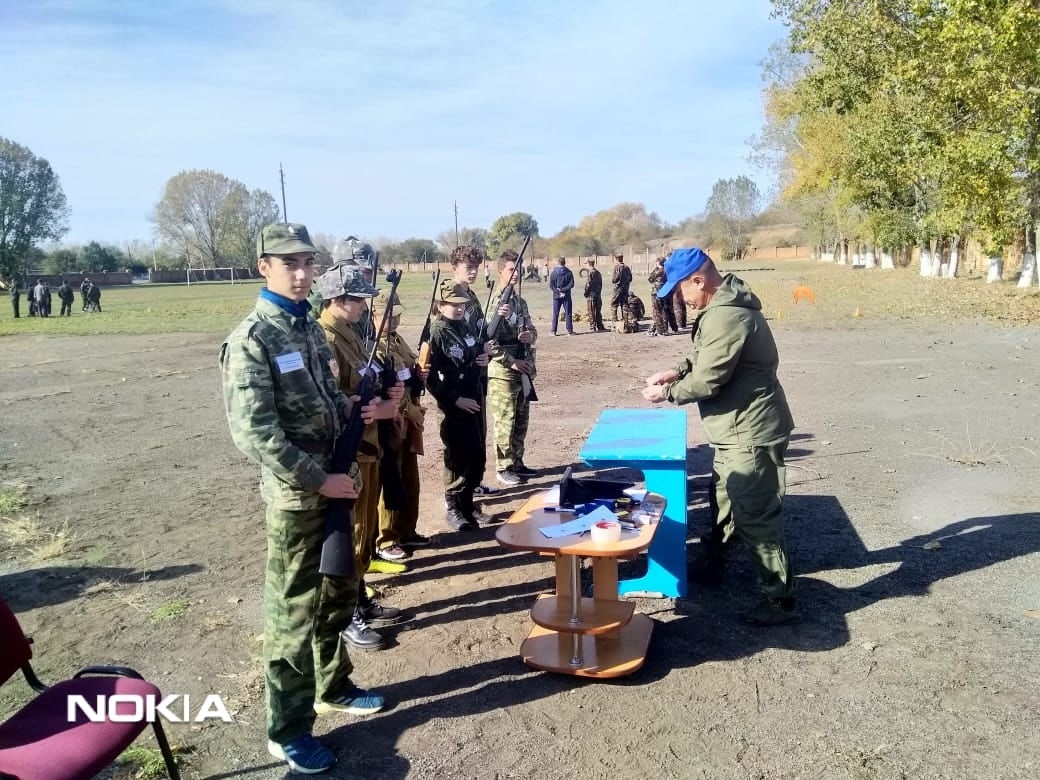 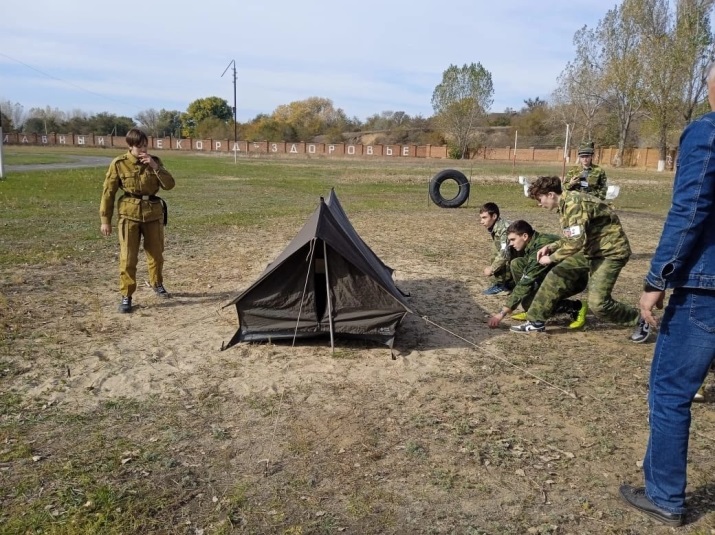 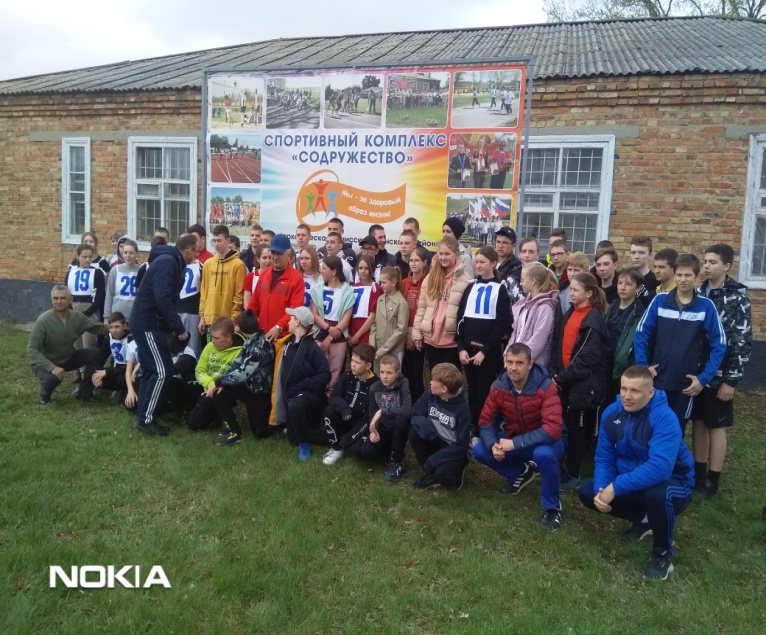 Деятельностьюнармейского отряда «Заря»МБОУ Жирновская СОШ
14.Патриотический форум «Героическая Россия».
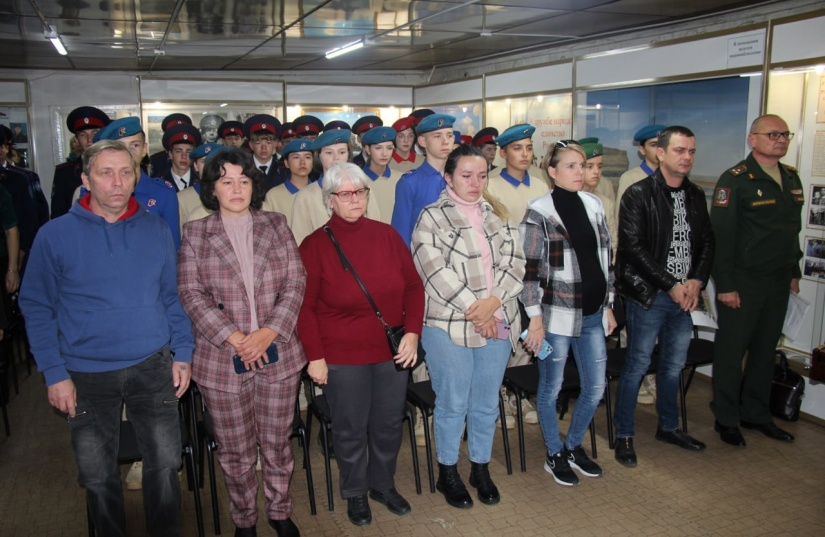 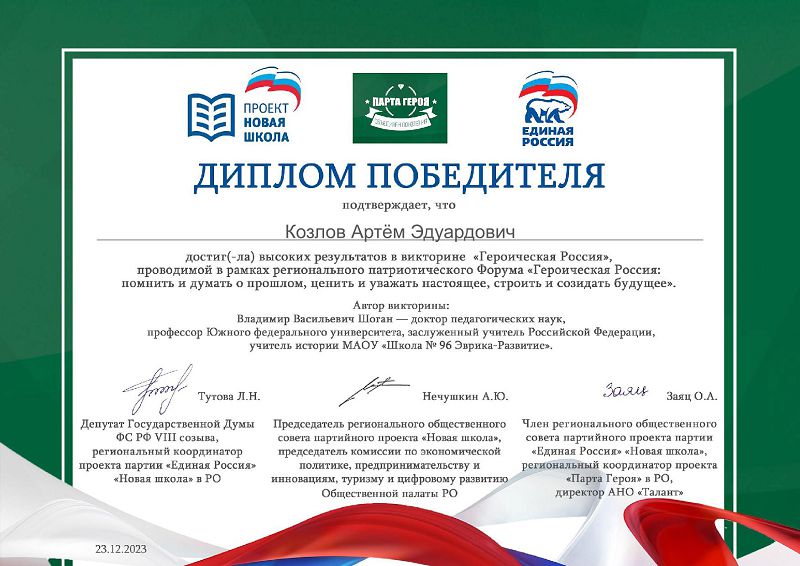 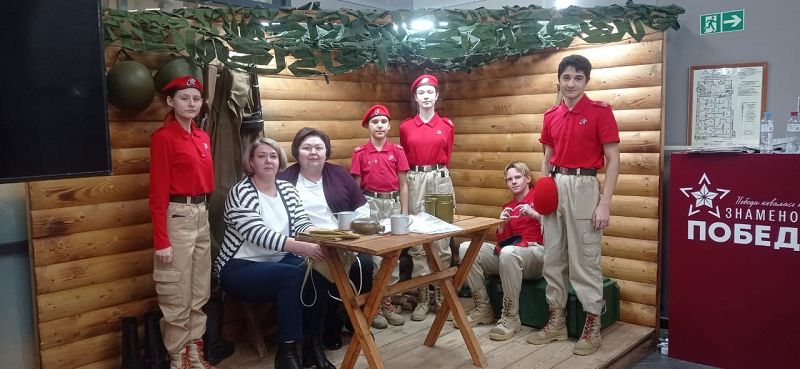 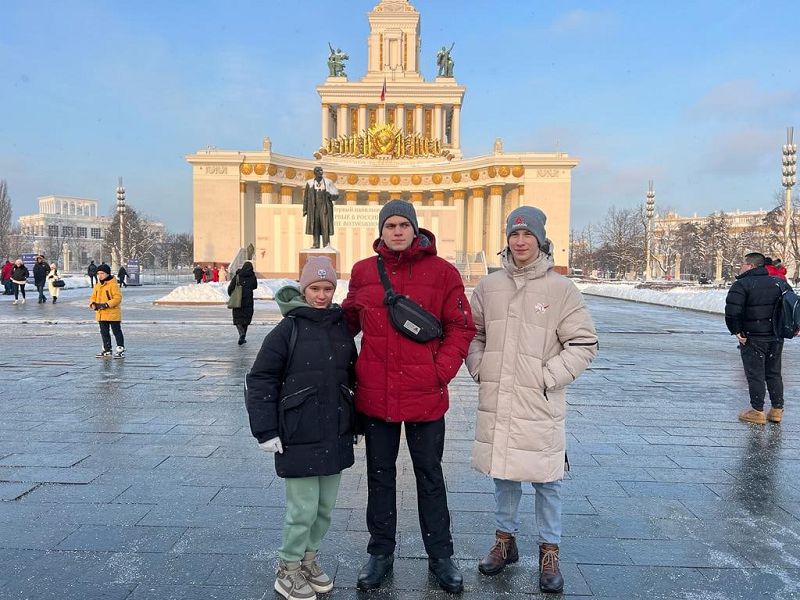 В настоящее время активизируется  творческая деятельность движения «Юнармия».
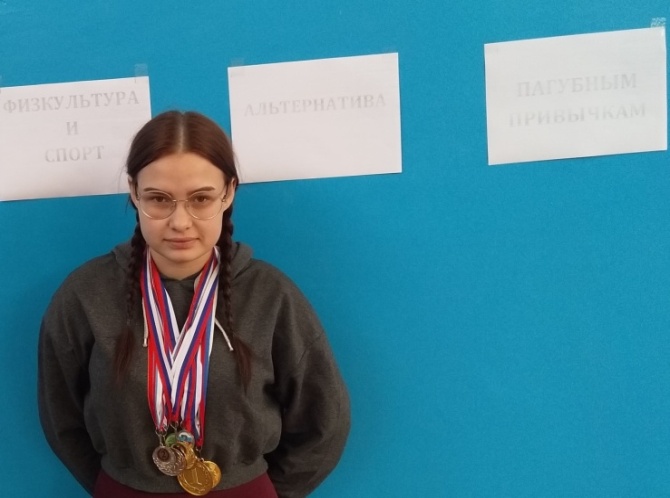 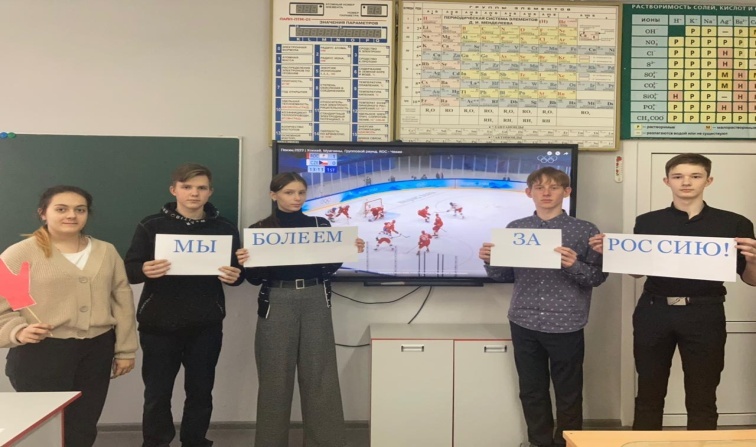 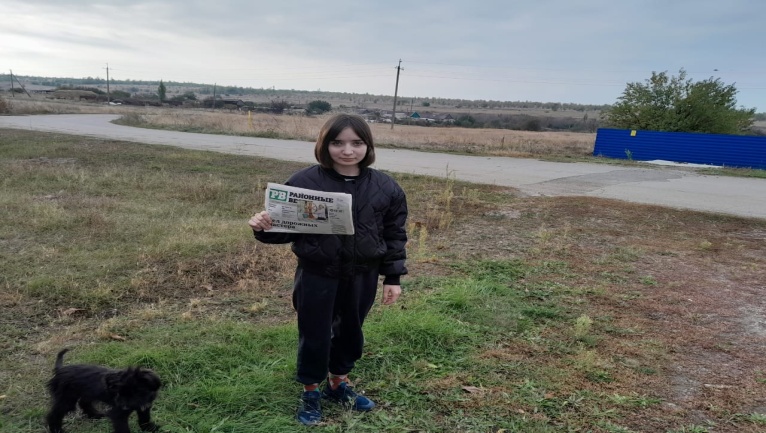 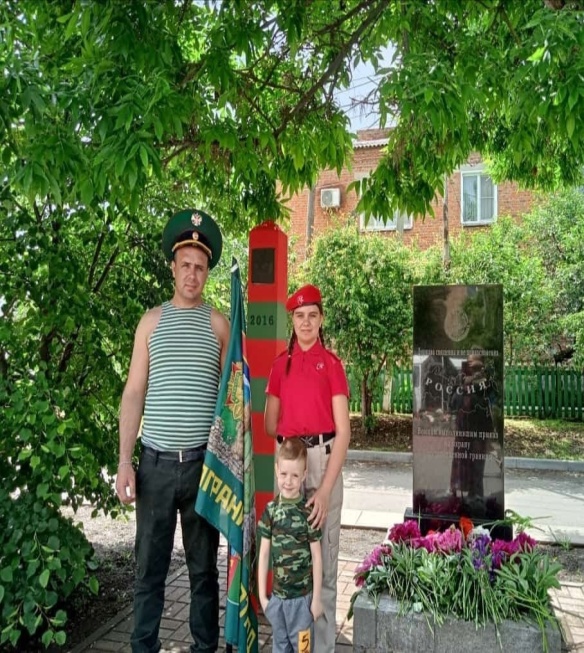 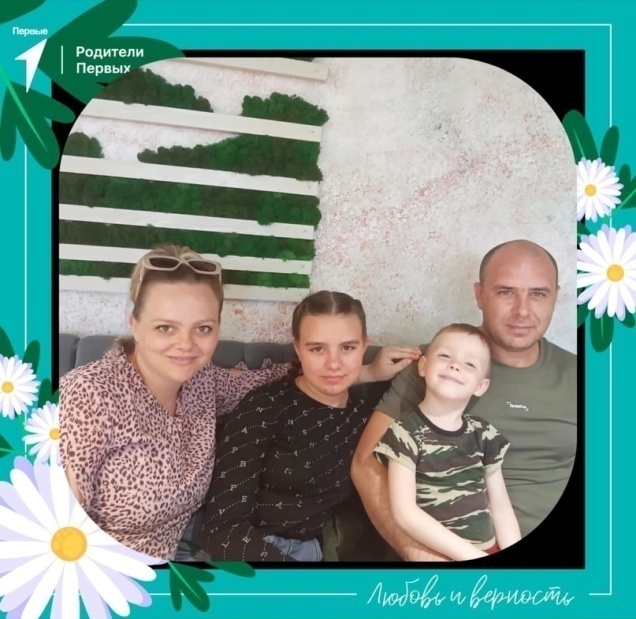 ЮНАРМИЯ – ЭТО ЗНАНИЯ!
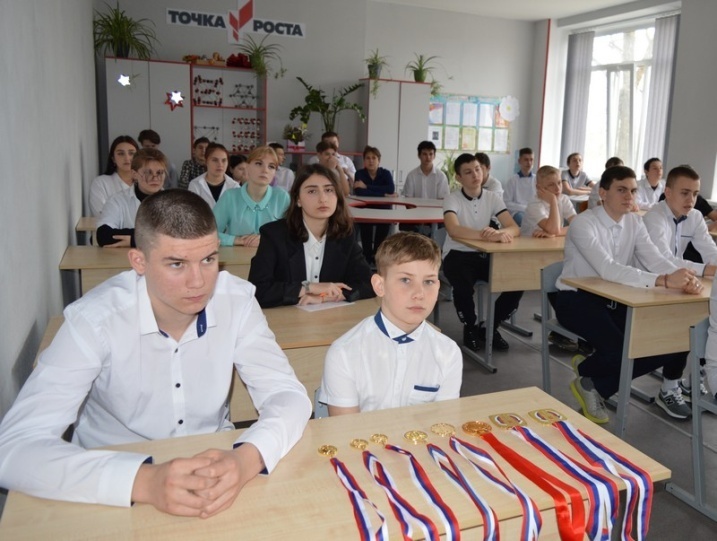 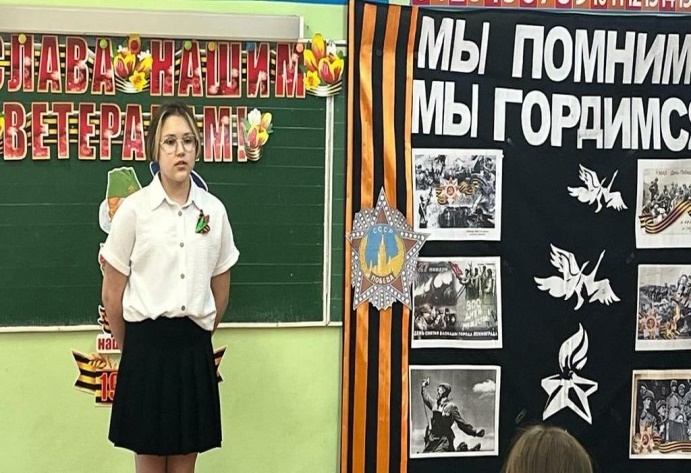 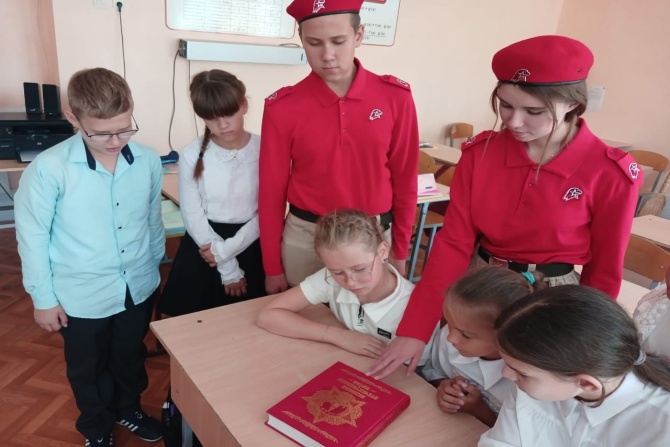 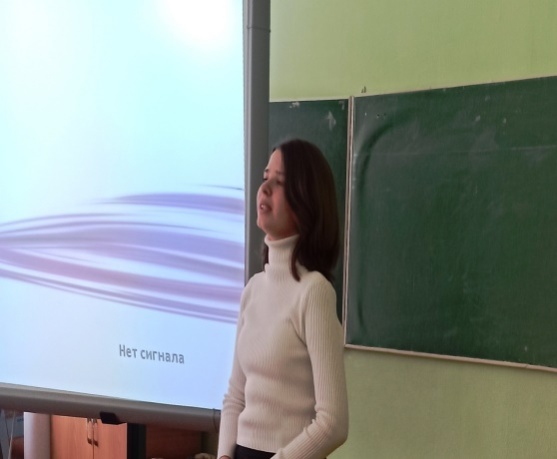 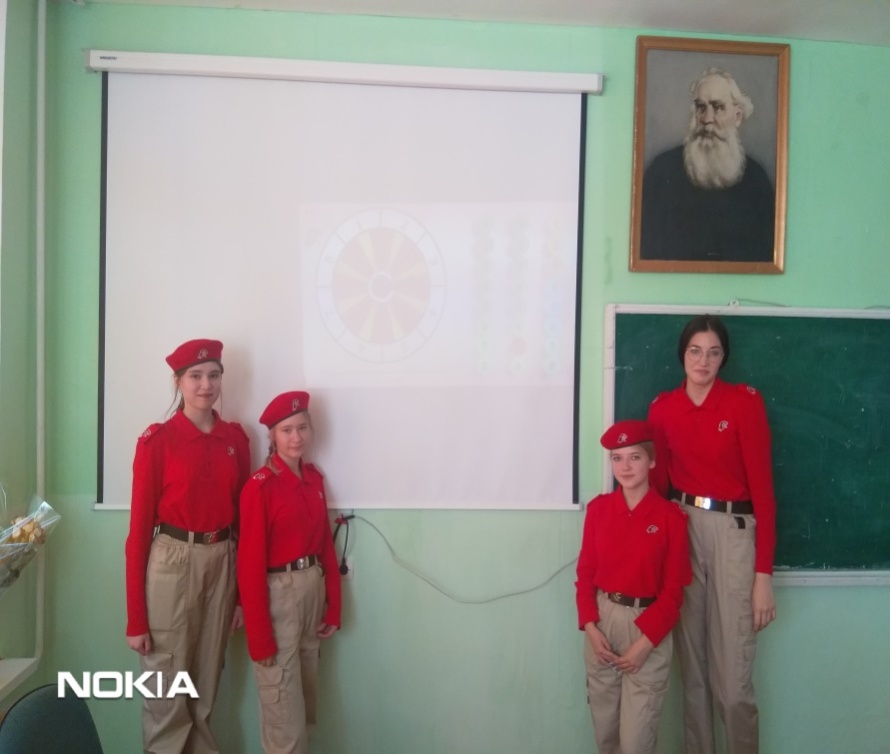 ЮНАРМИЯ - ЭТО СИЛА!
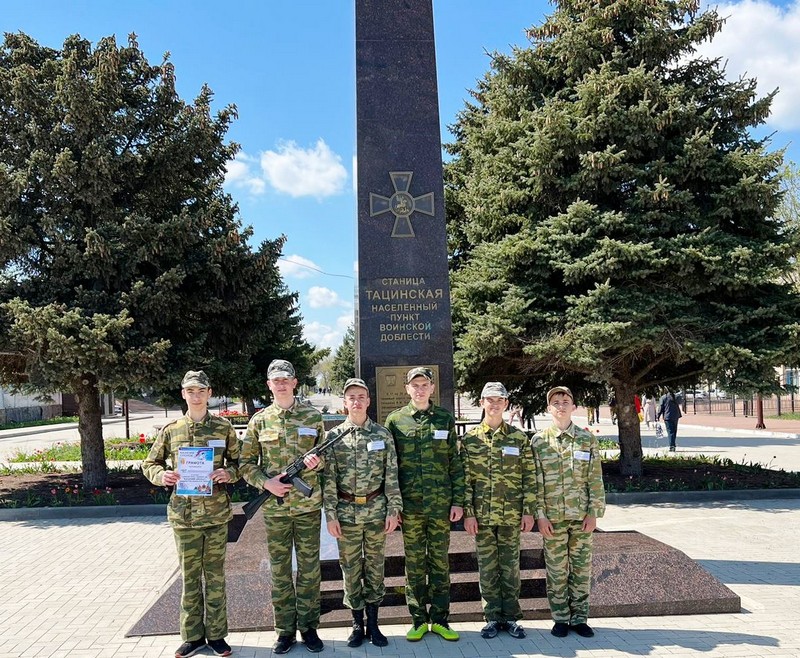 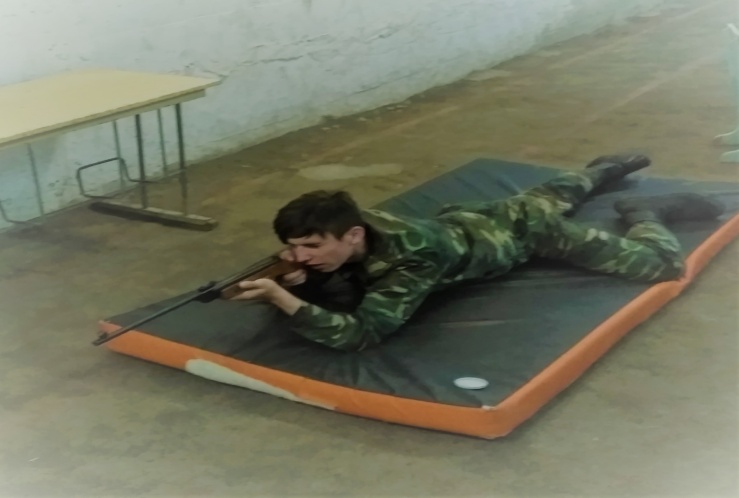 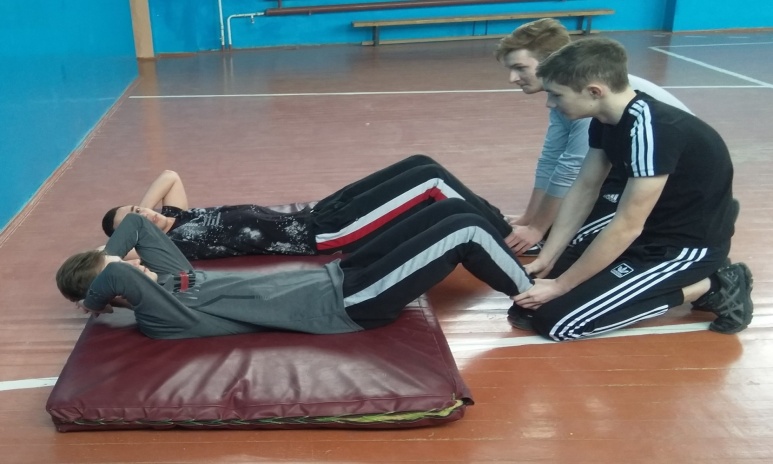 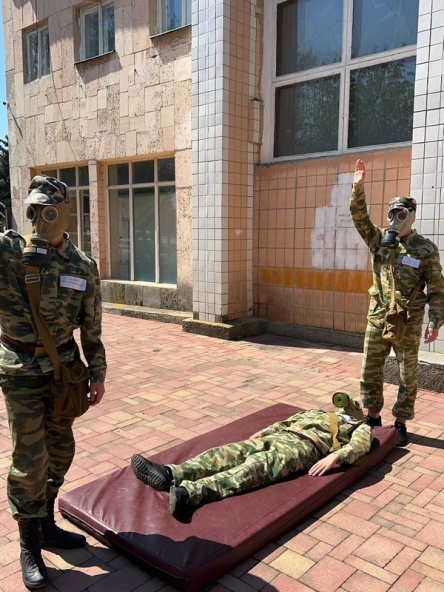 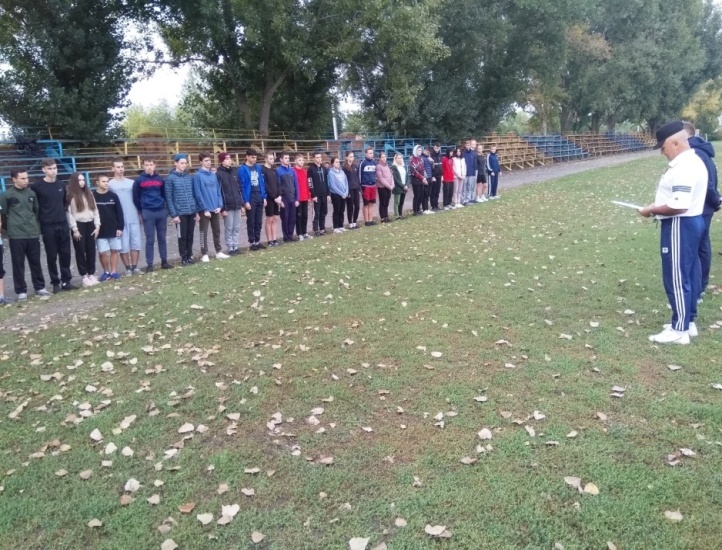 ЮНАРМИЯ – ЭТО ОТВАГА!
Орлам, рождённым для побед,
Пора расправить крылья
Оставить в небе яркий след,
Стать добрым, смелым, 
сильным.

Хотим всегда быть впереди,
Обнять страну всем сердцем.
Скорей взрослеть!
 Быстрей расти
В рядах юноармейцев.
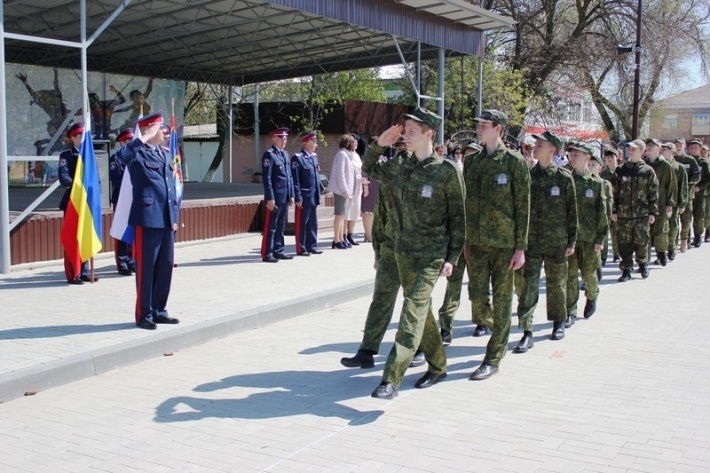 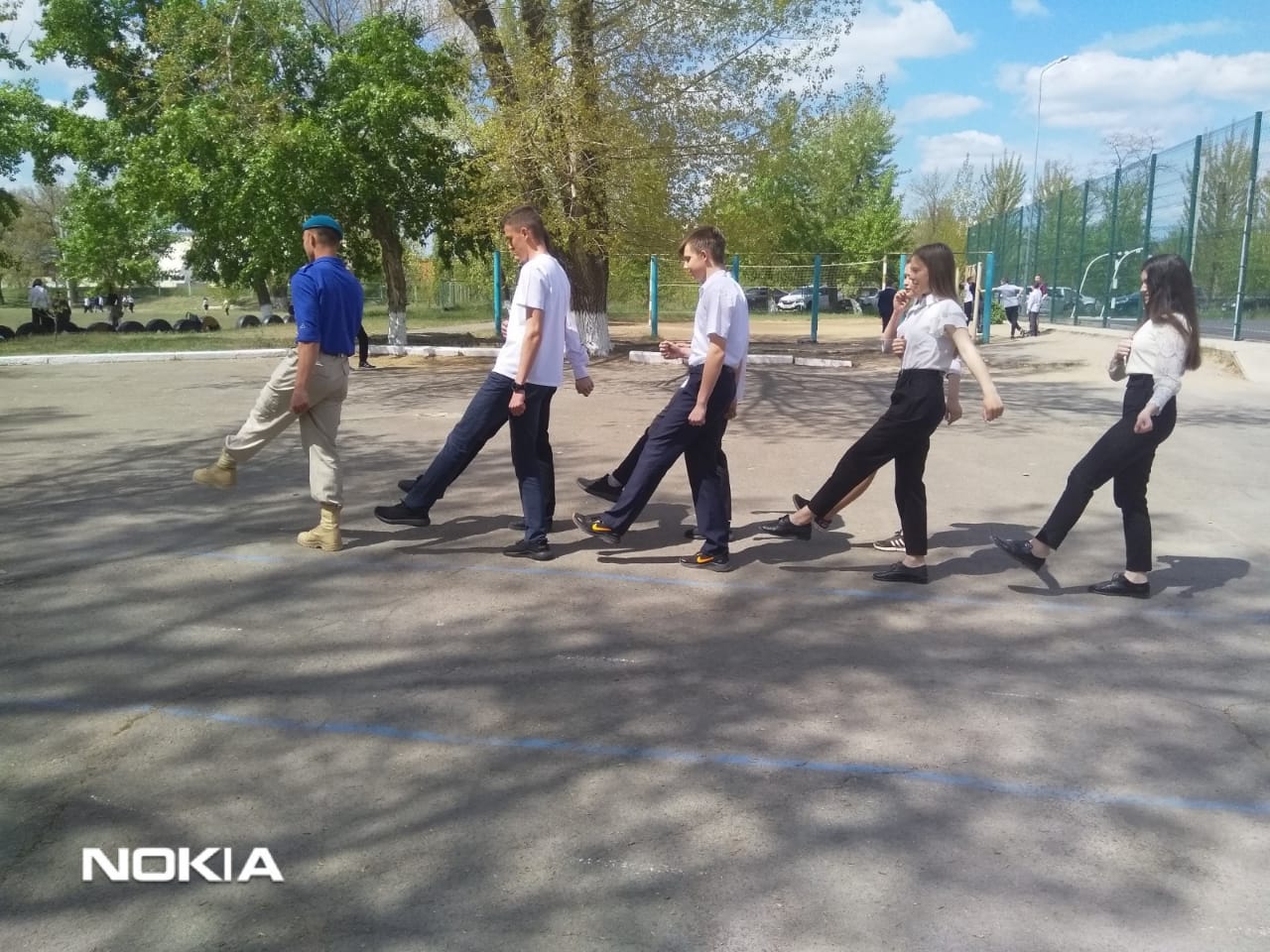 Юнармейцы- волонтеры
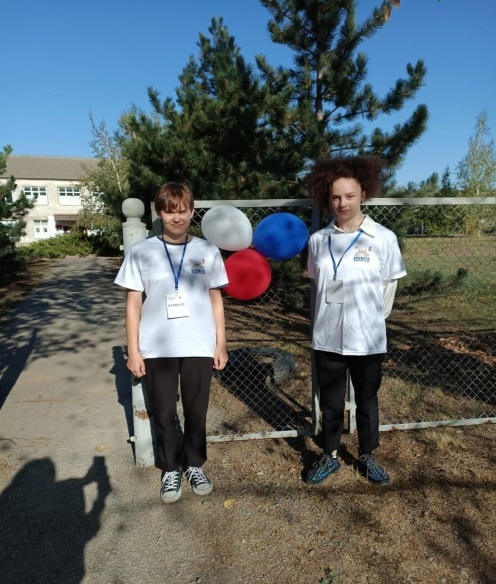 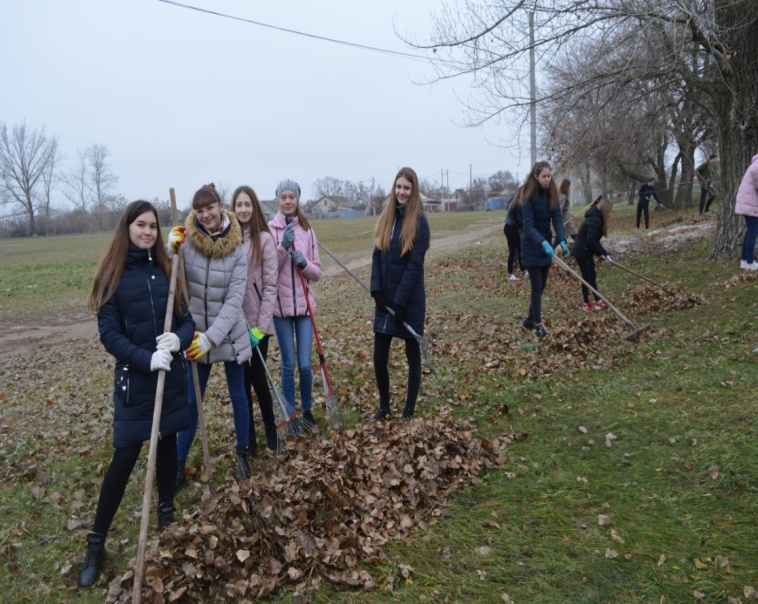 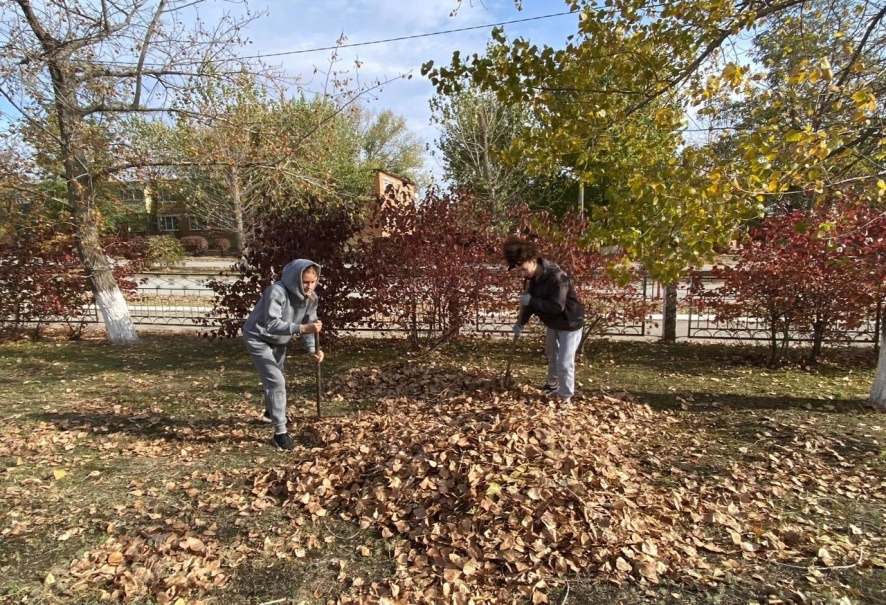 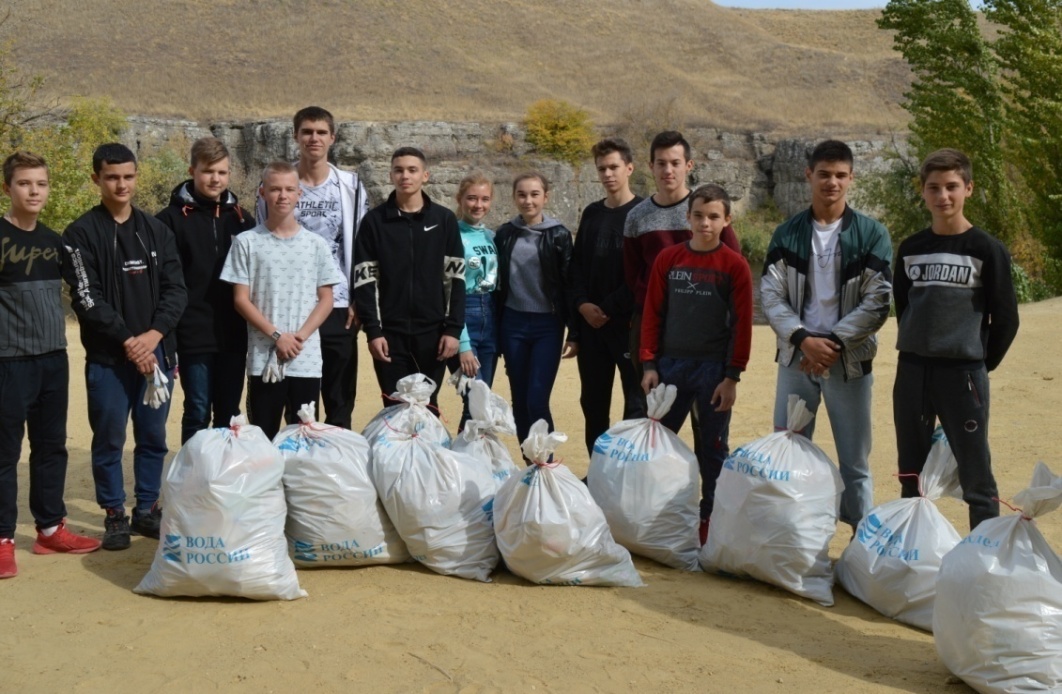 ЮНАРМИЯ – ЭТО УСПЕХ!
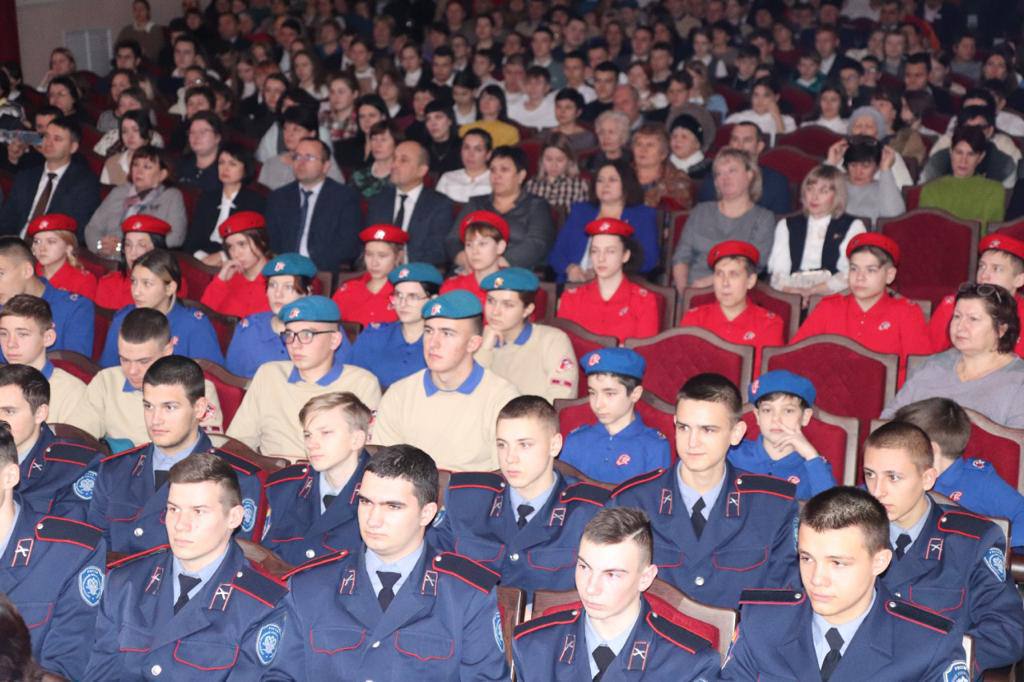 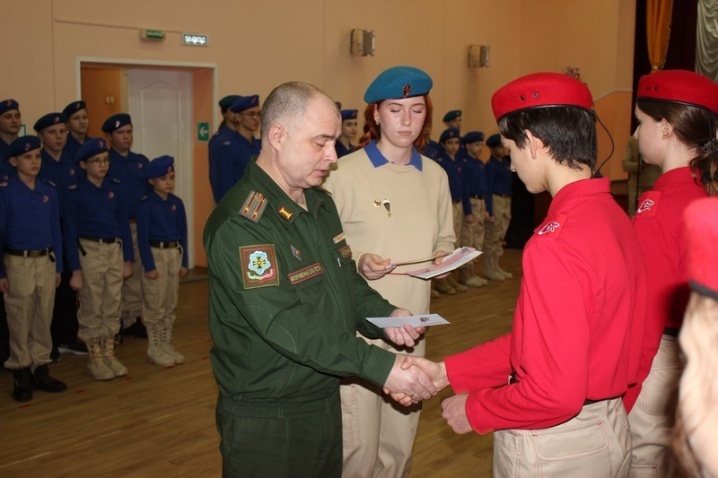 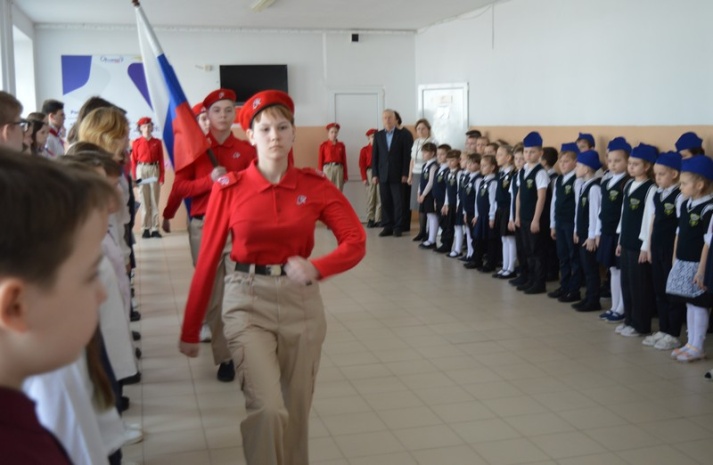 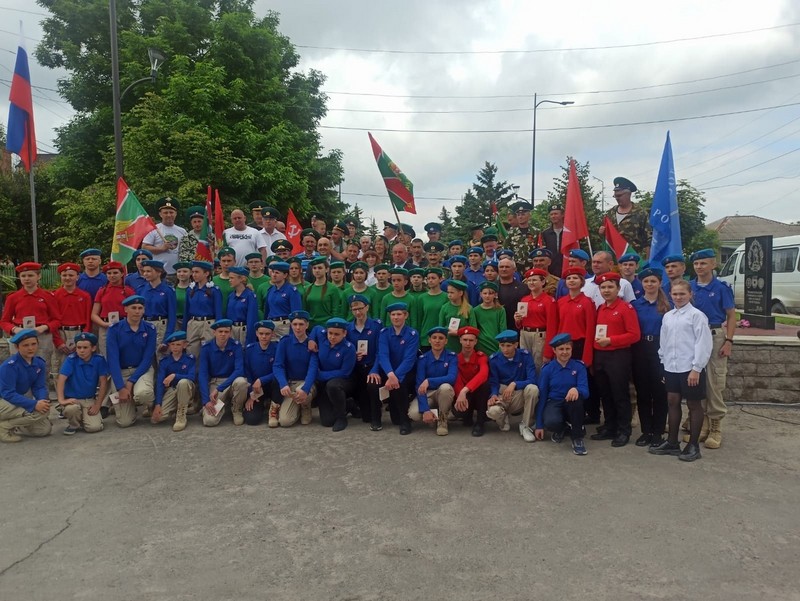 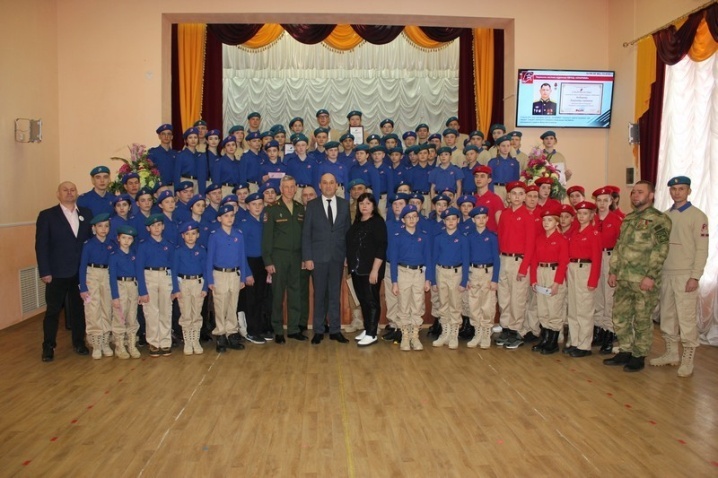 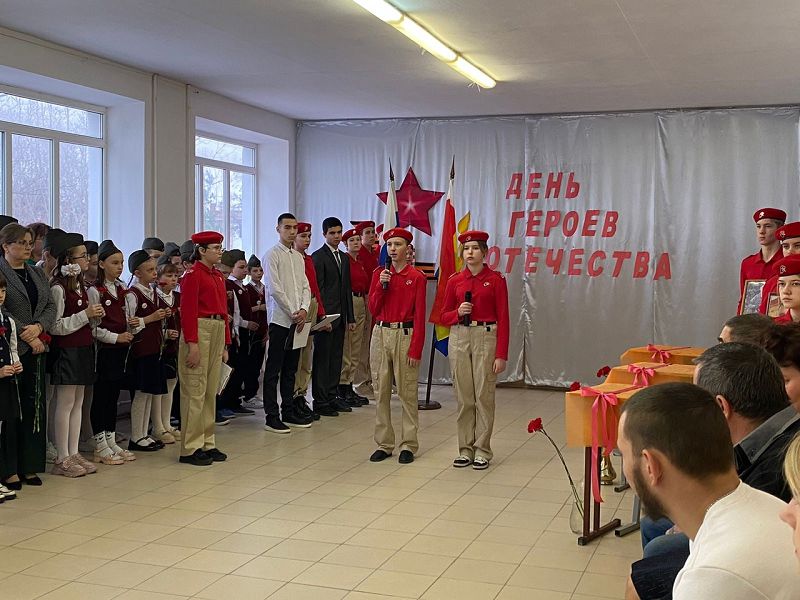 Награды  наших юнармейцев
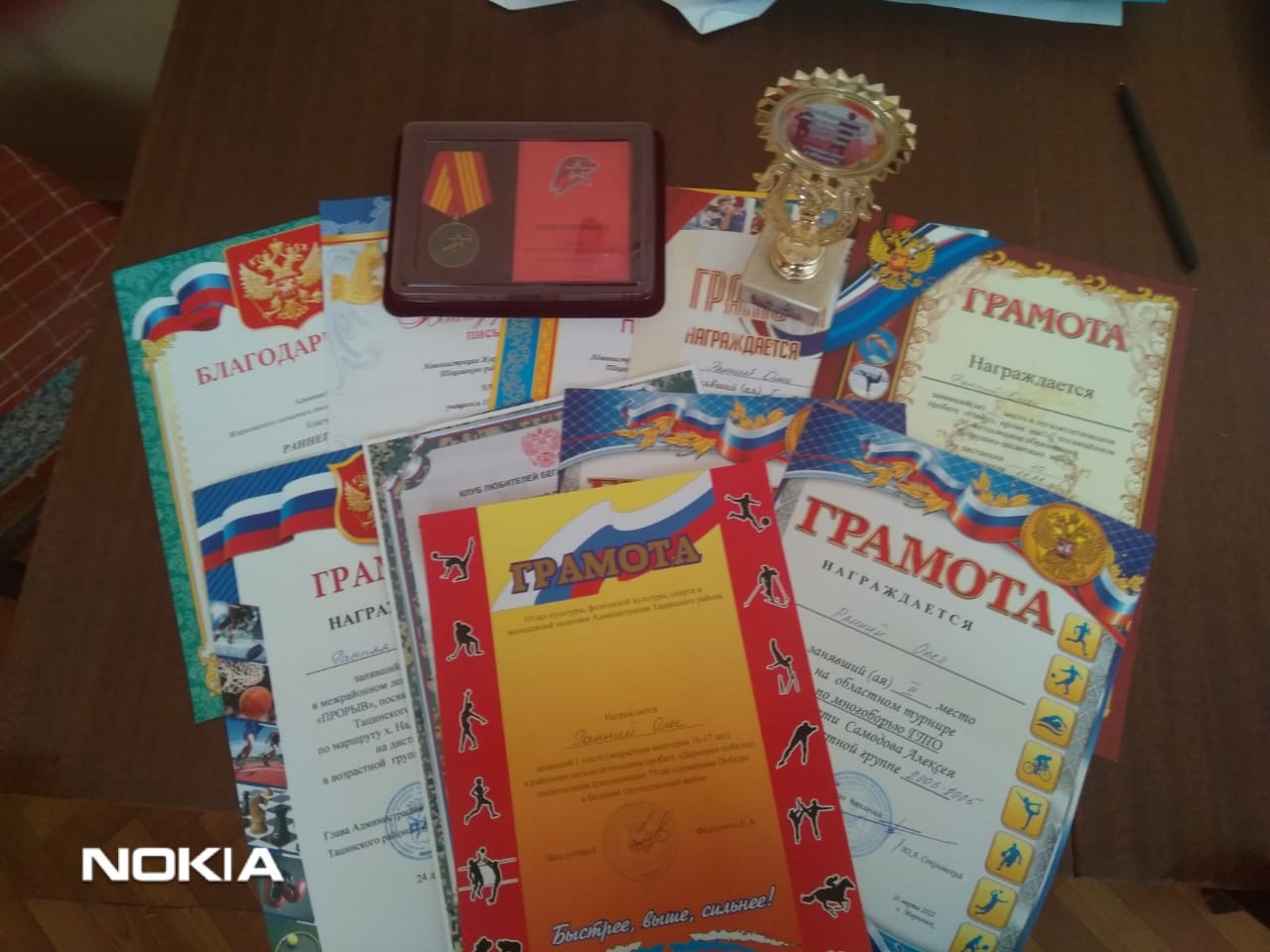 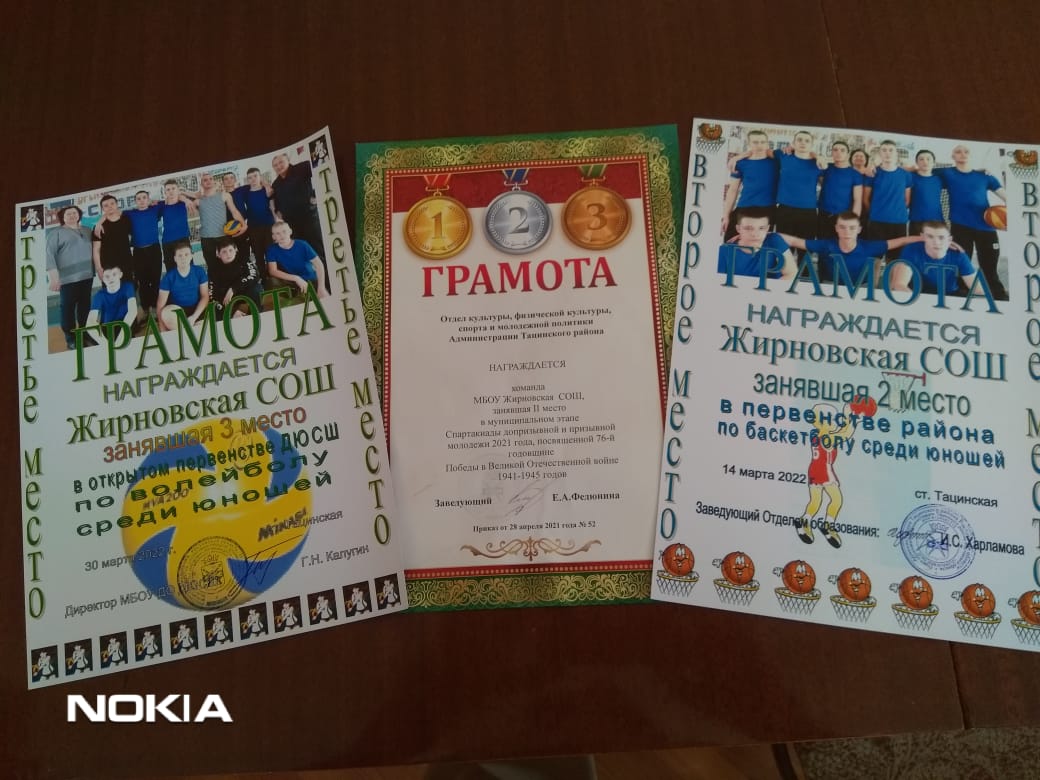 Будниюнармейского отряда»Заря»МБОУ Жирновская СОШ
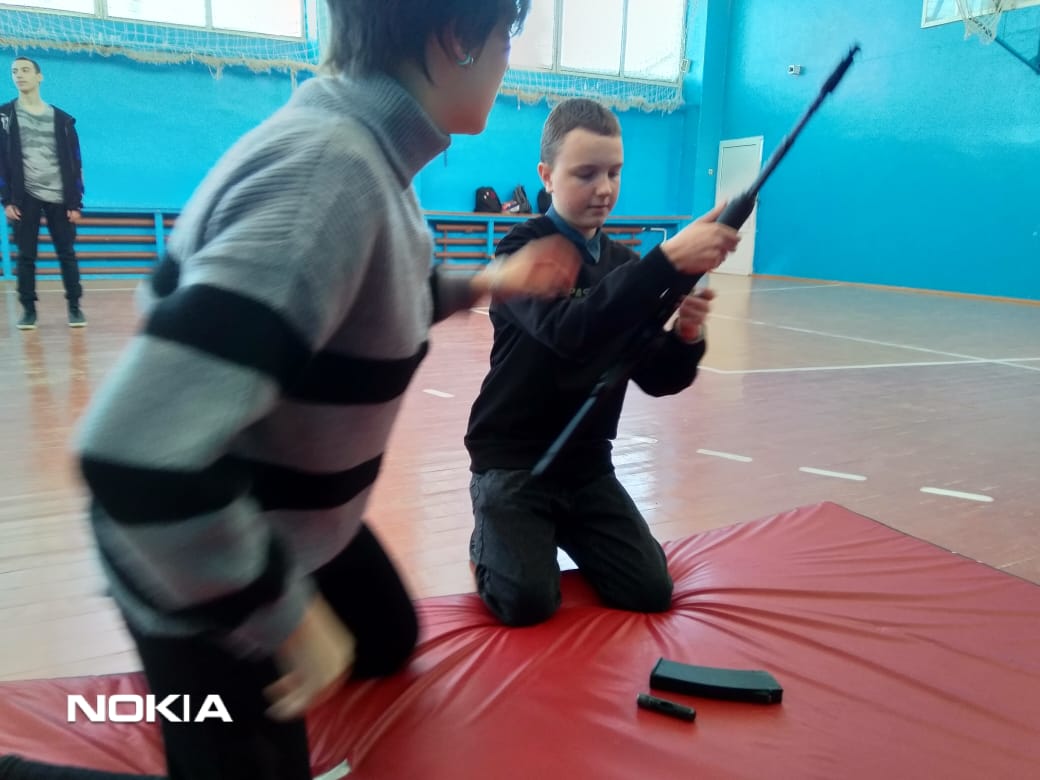 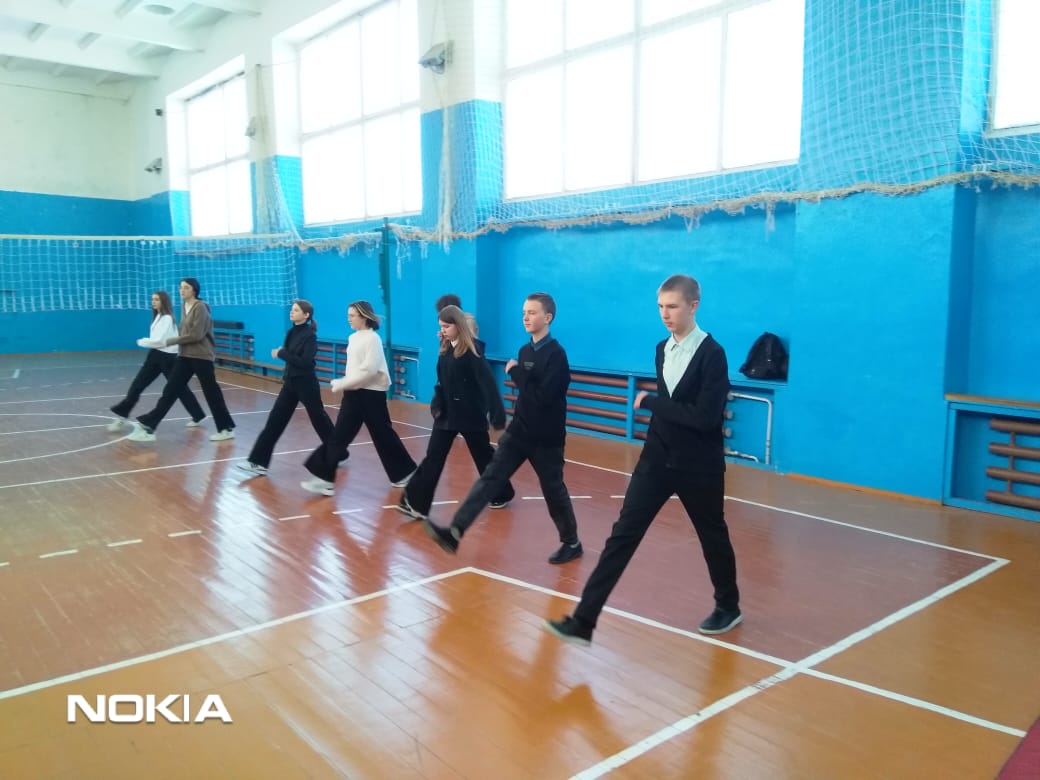 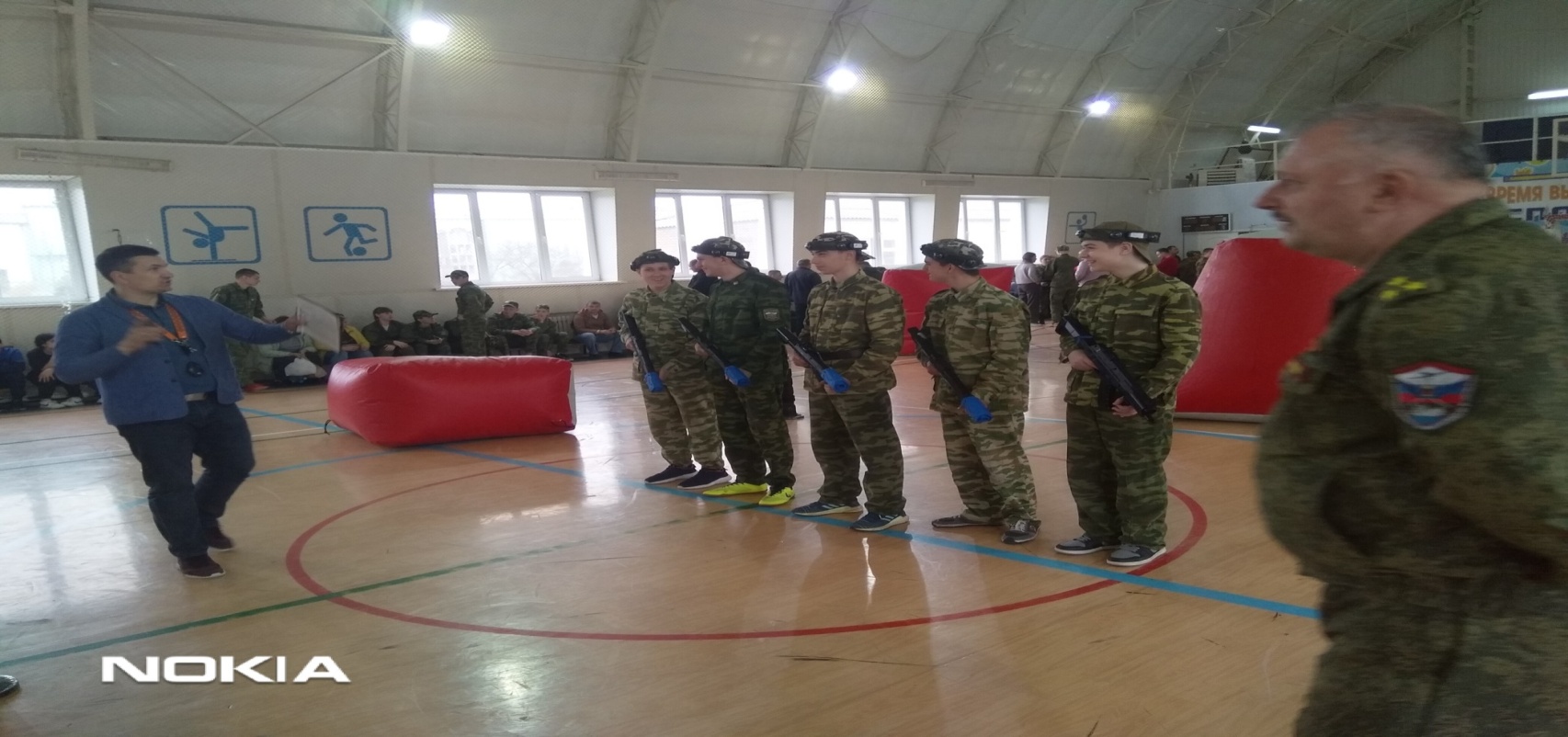 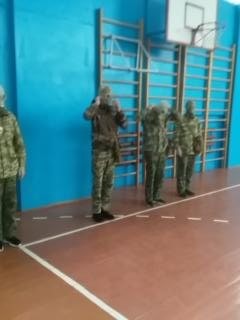 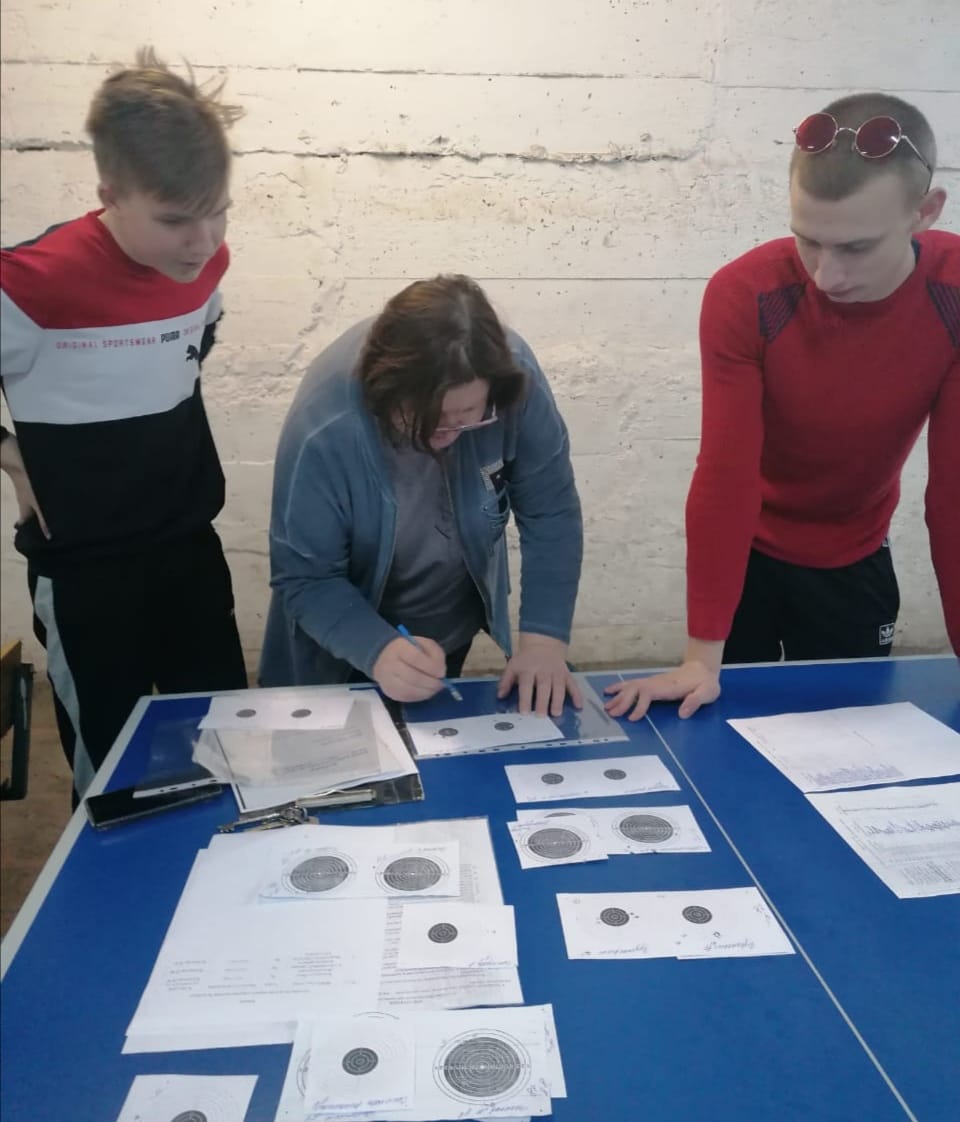 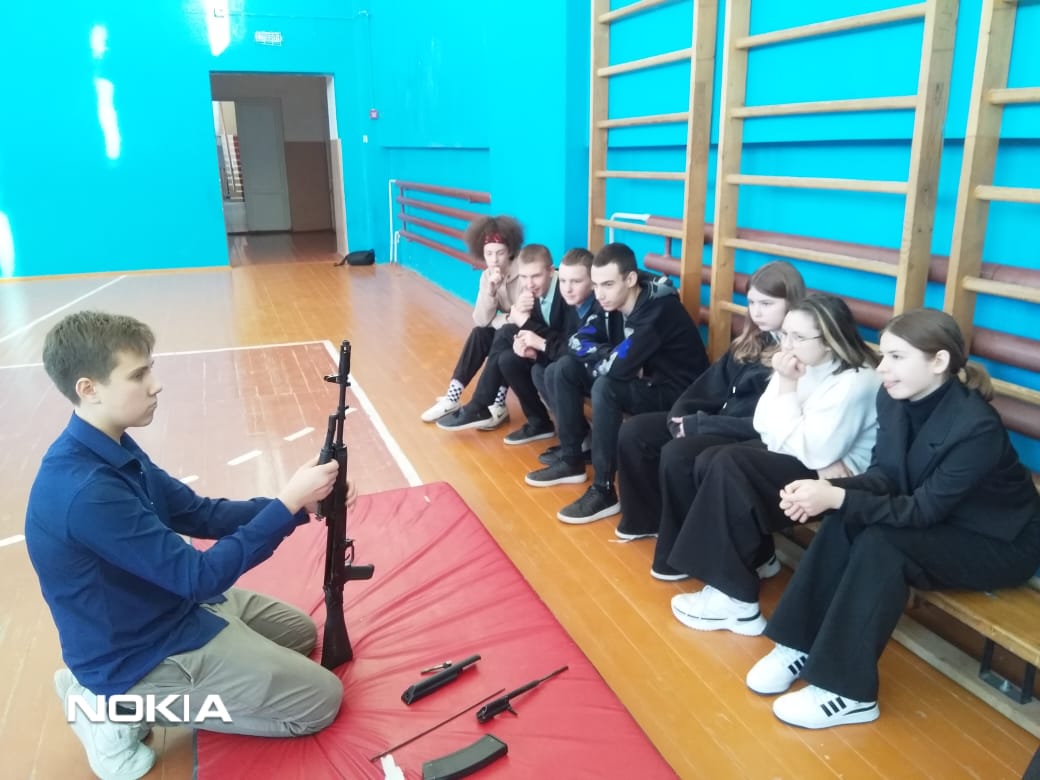 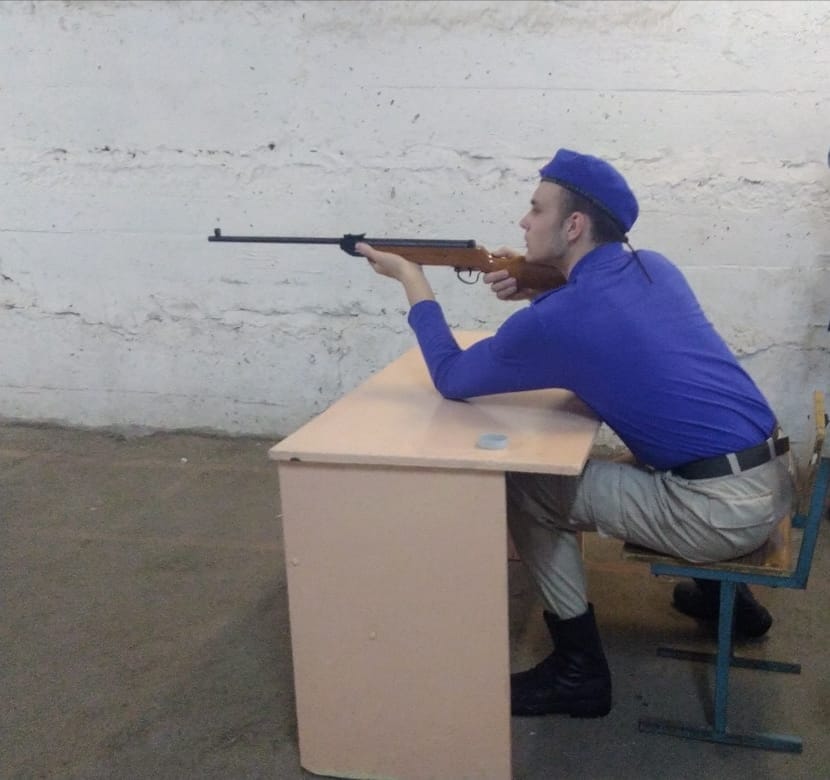 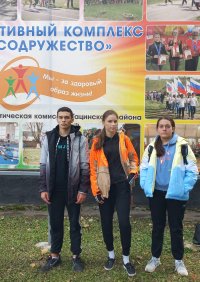 ЮНАРМИЯ – ЭТО УСПЕХ!
ЮНАРМИЯ – ЭТО УСПЕХ!
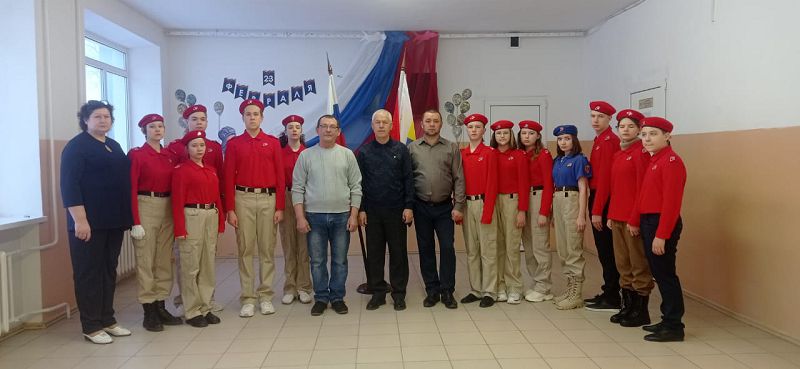 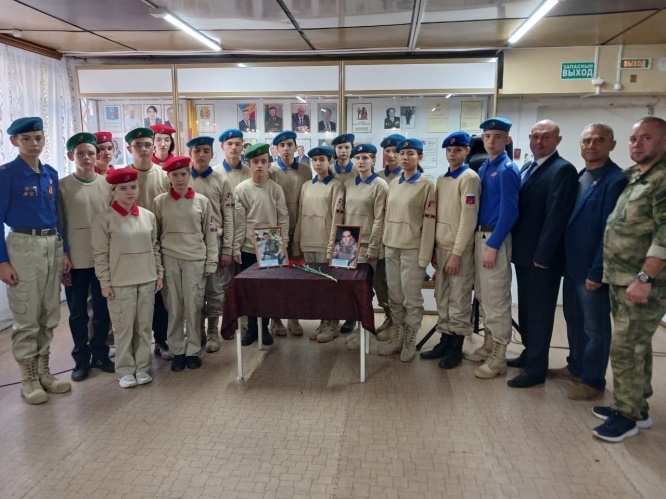